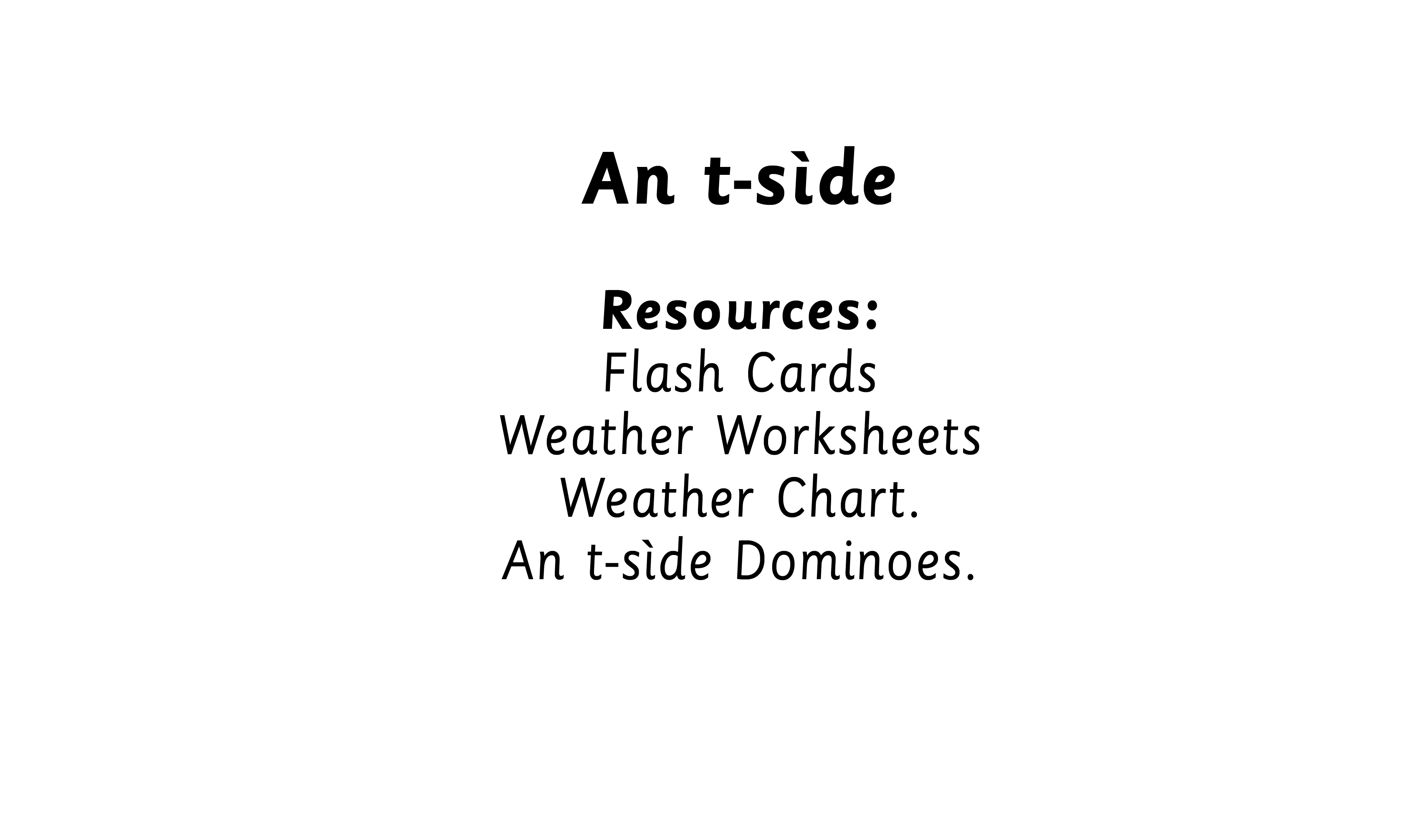 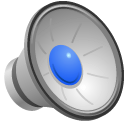 [Speaker Notes: The weather]
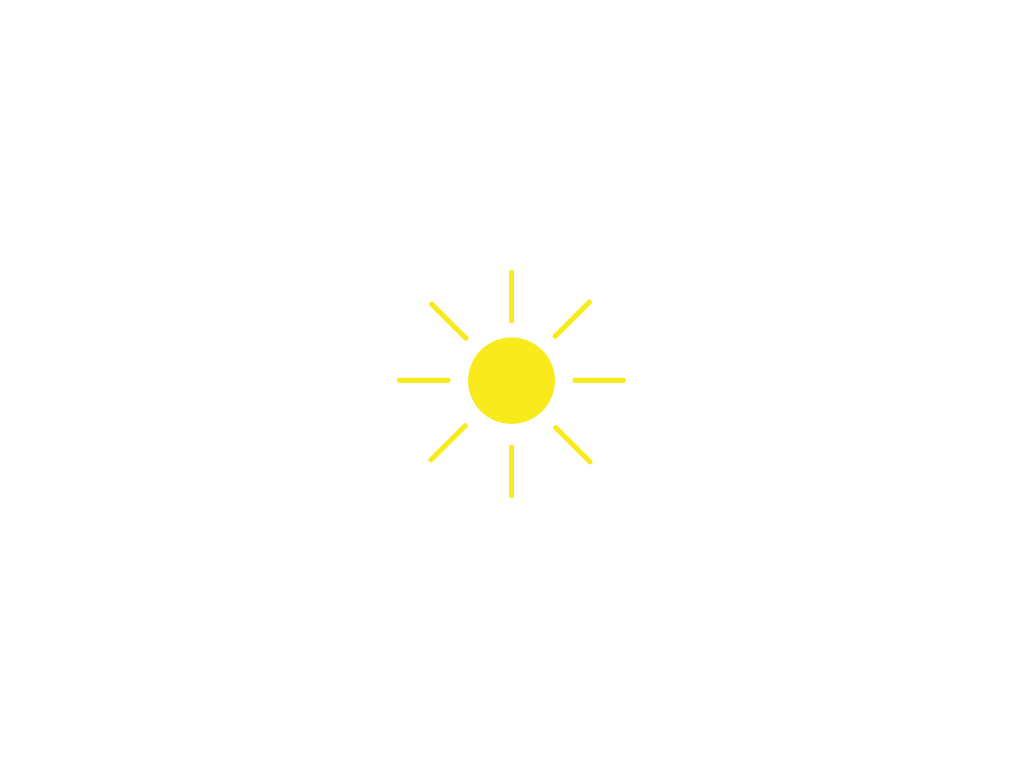 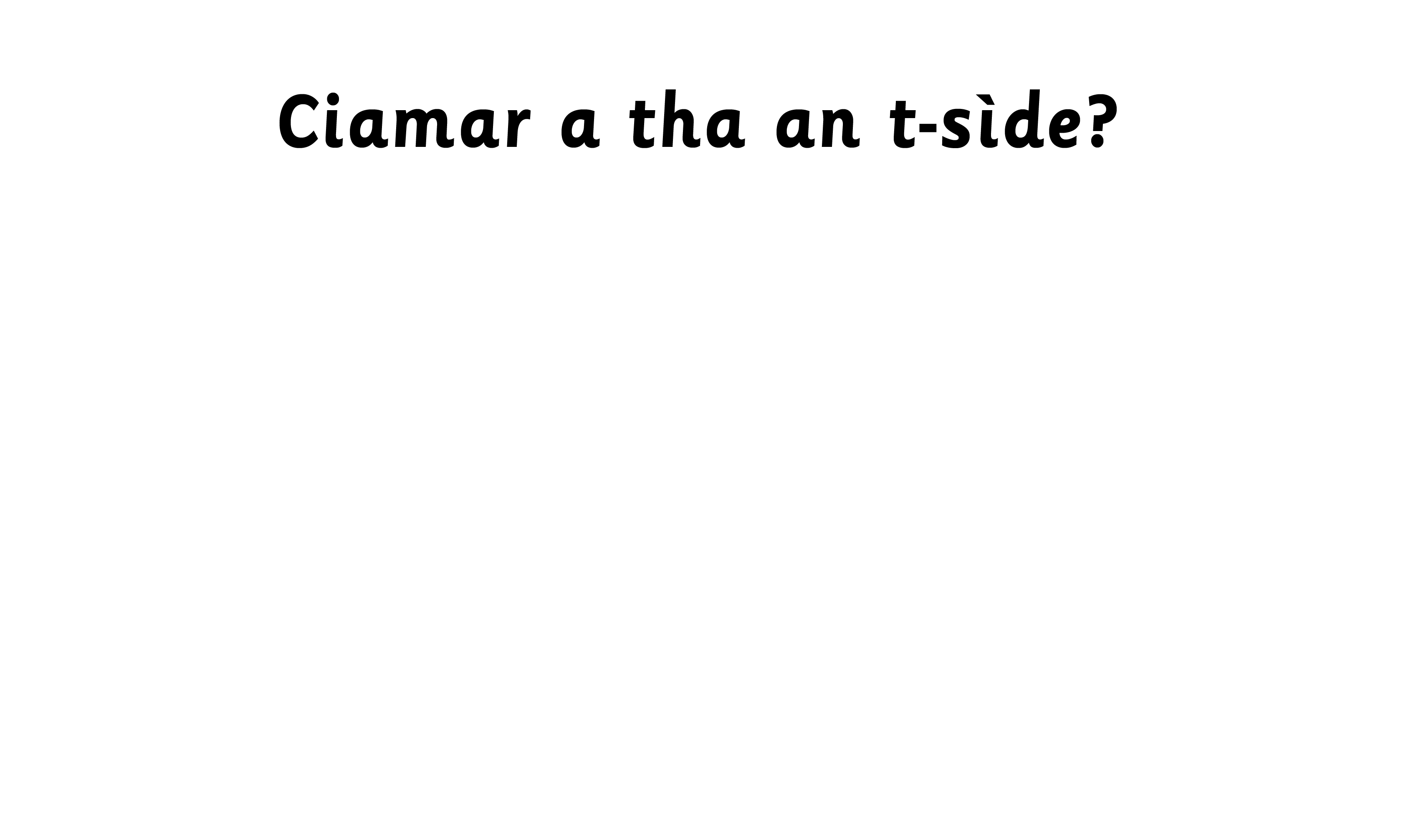 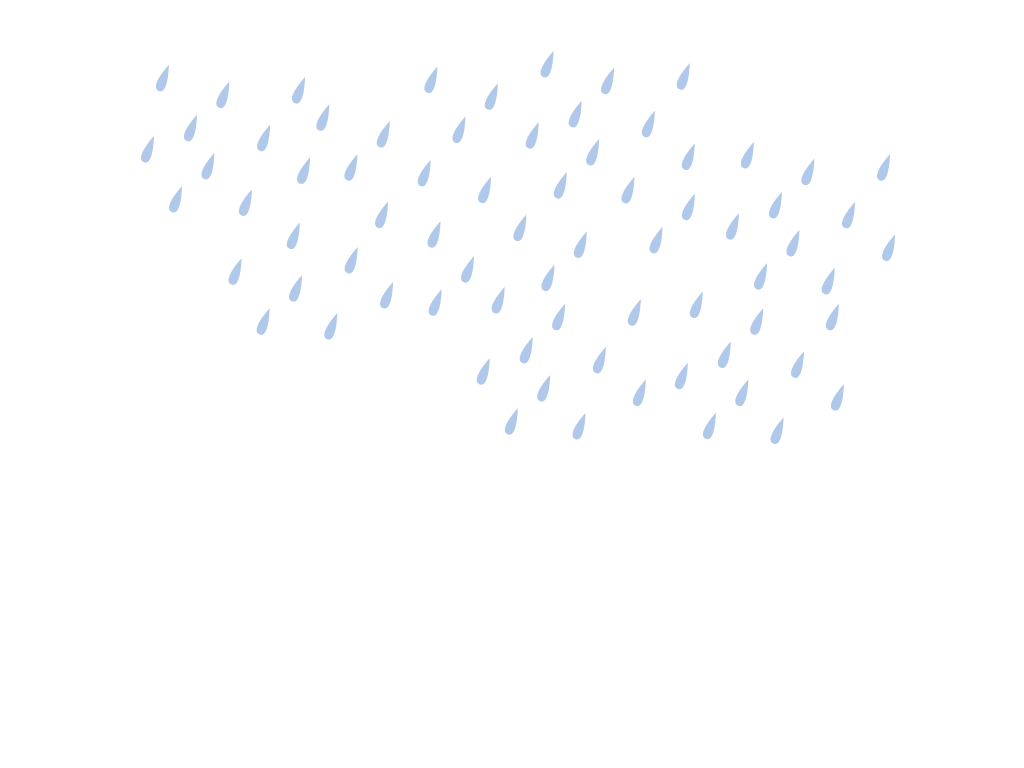 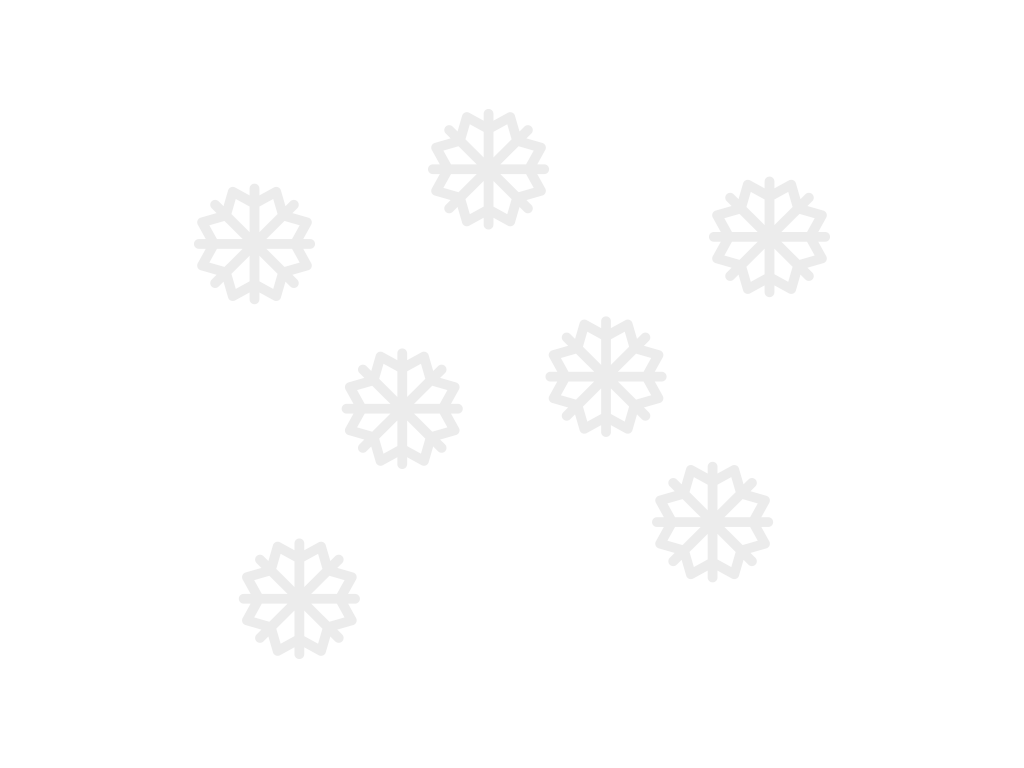 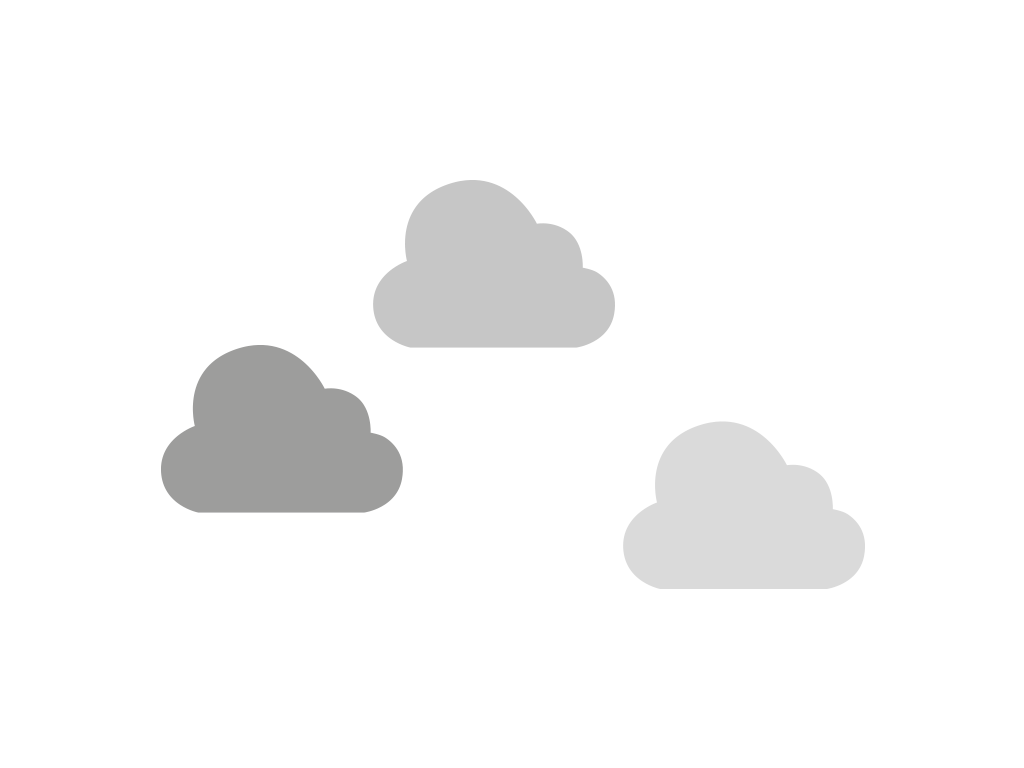 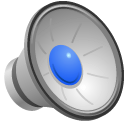 [Speaker Notes: How is the weather?]
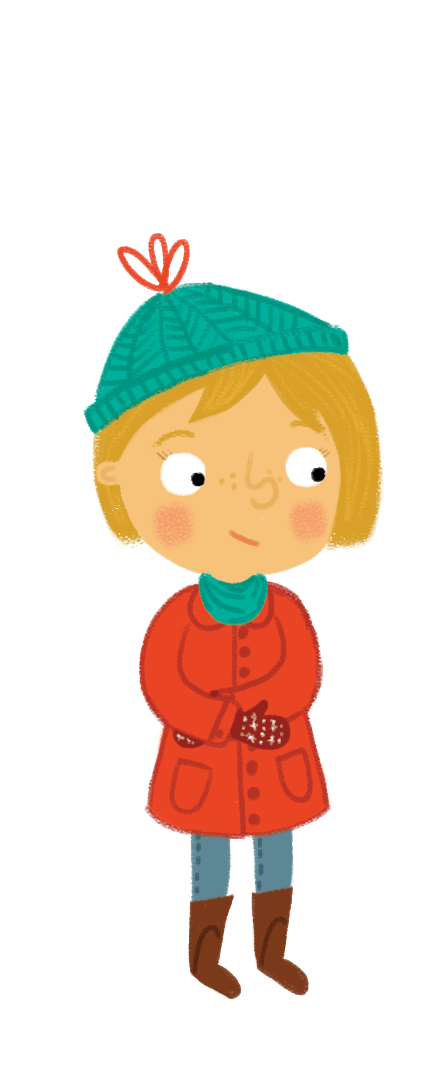 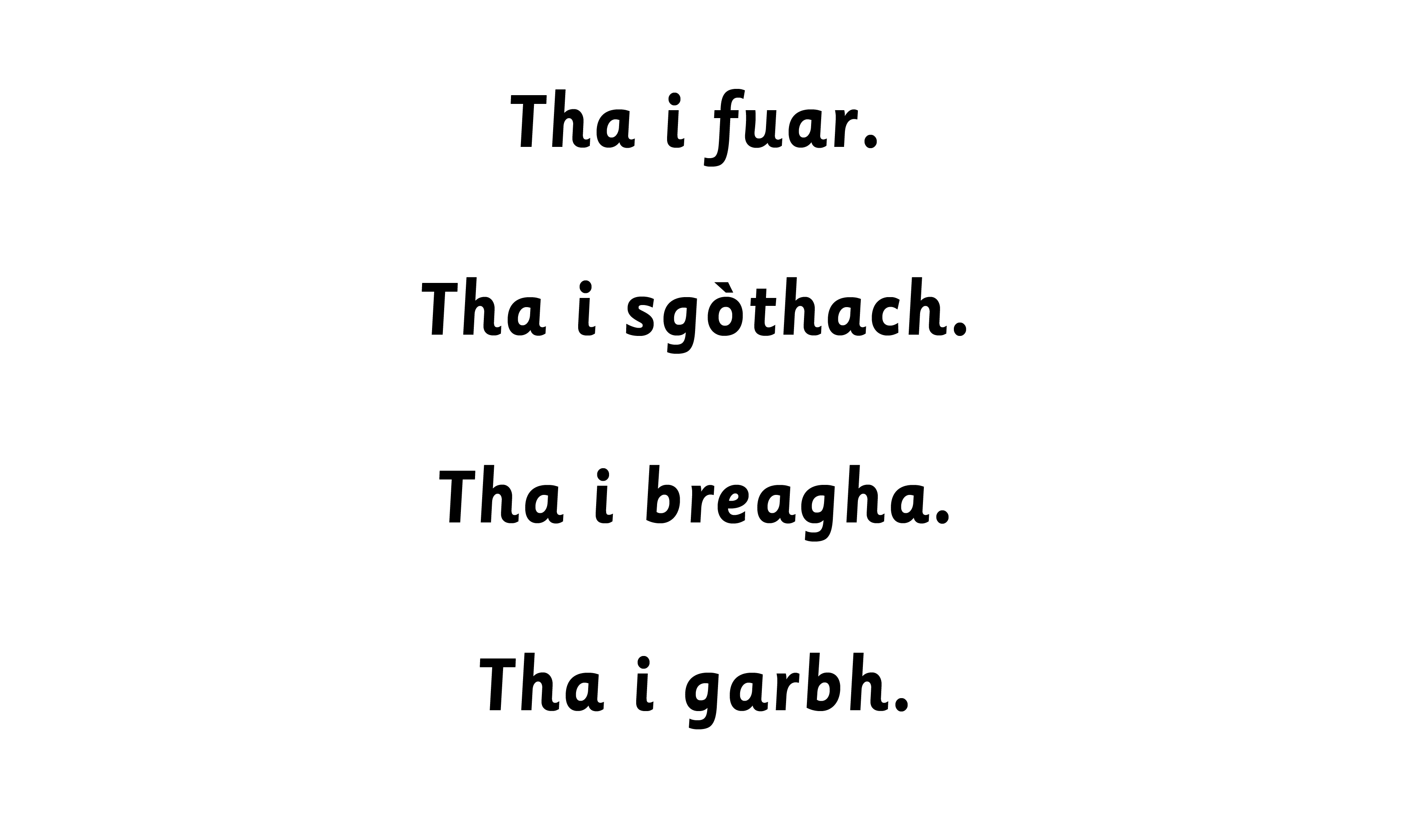 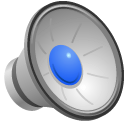 [Speaker Notes: It is cold.]
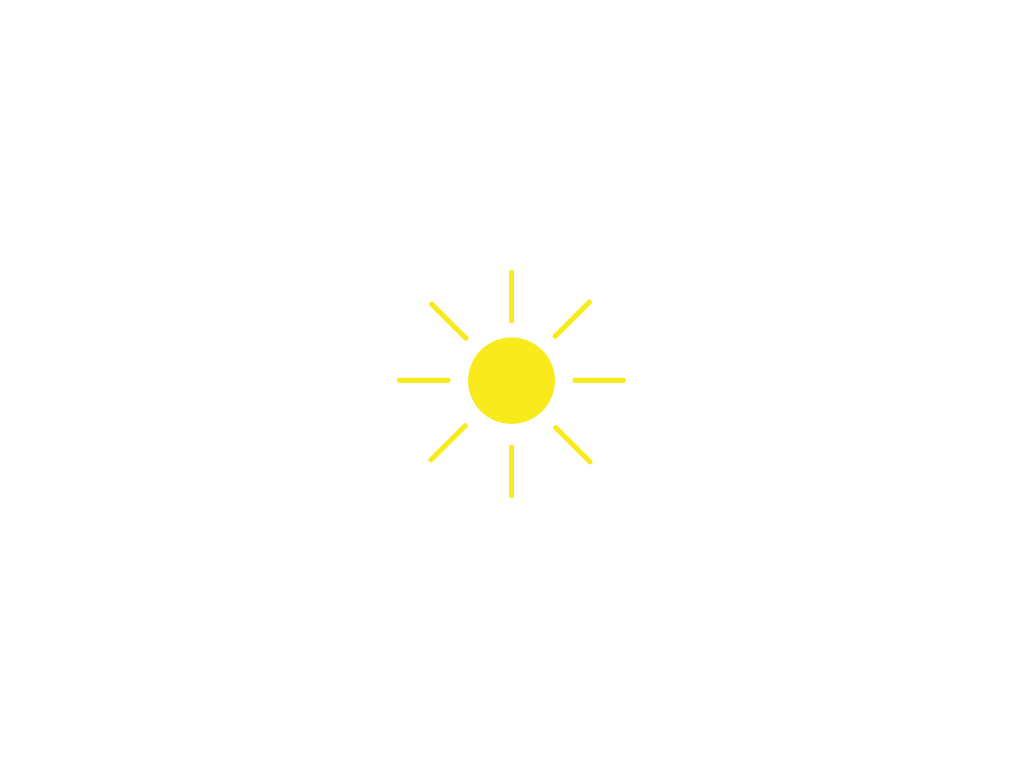 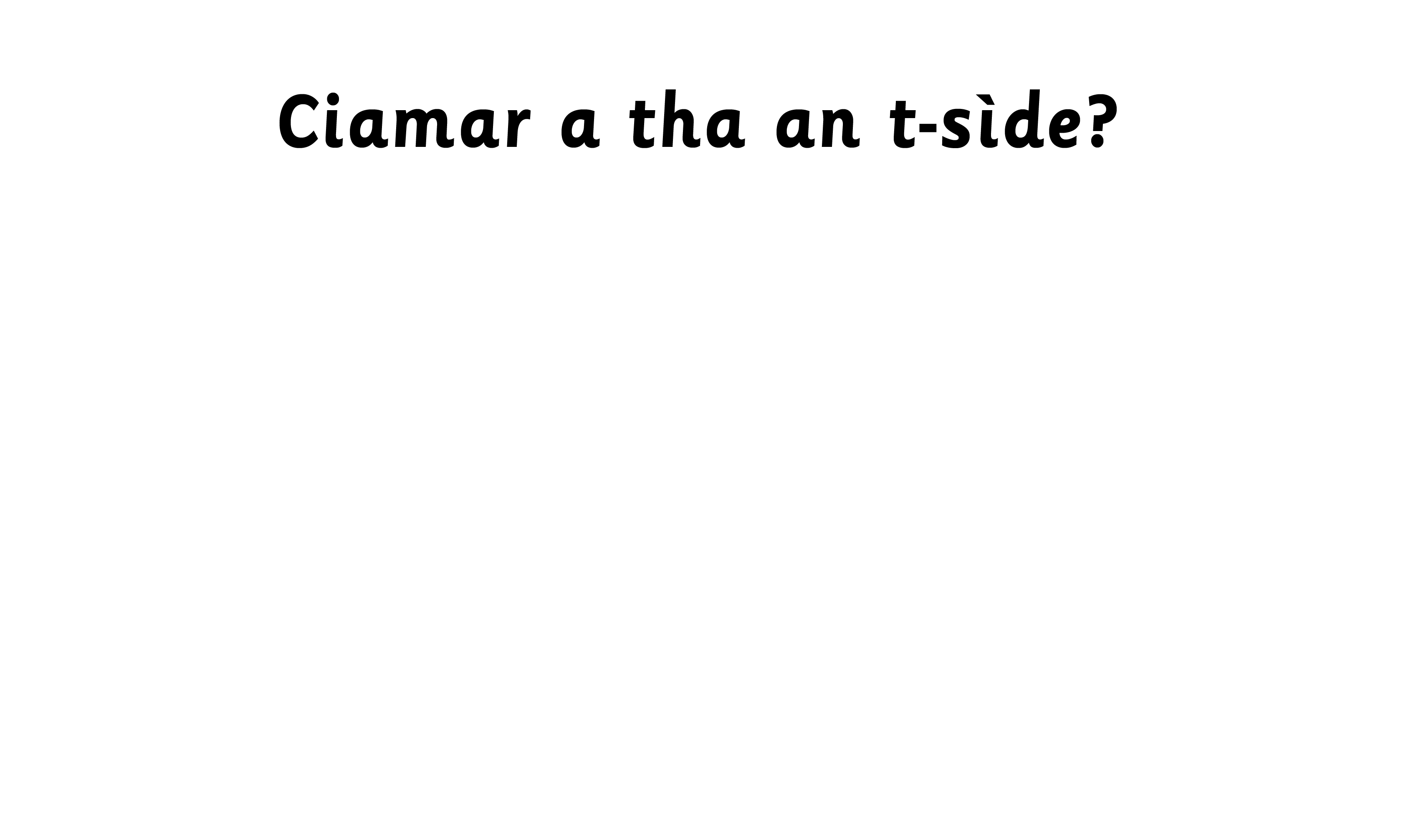 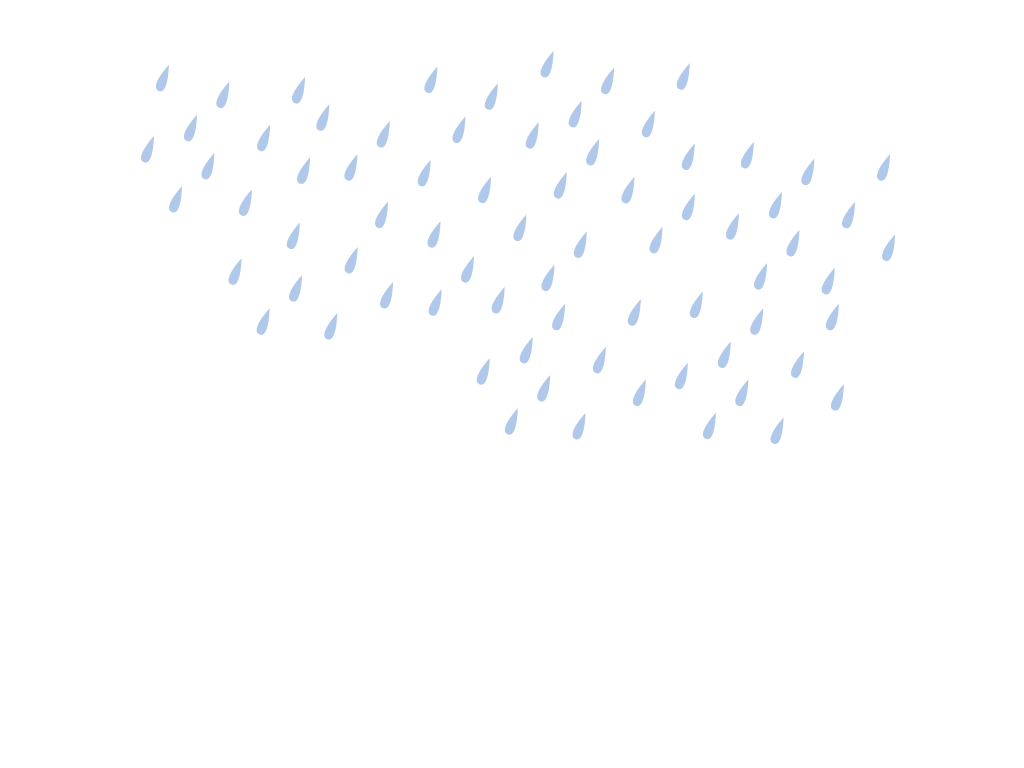 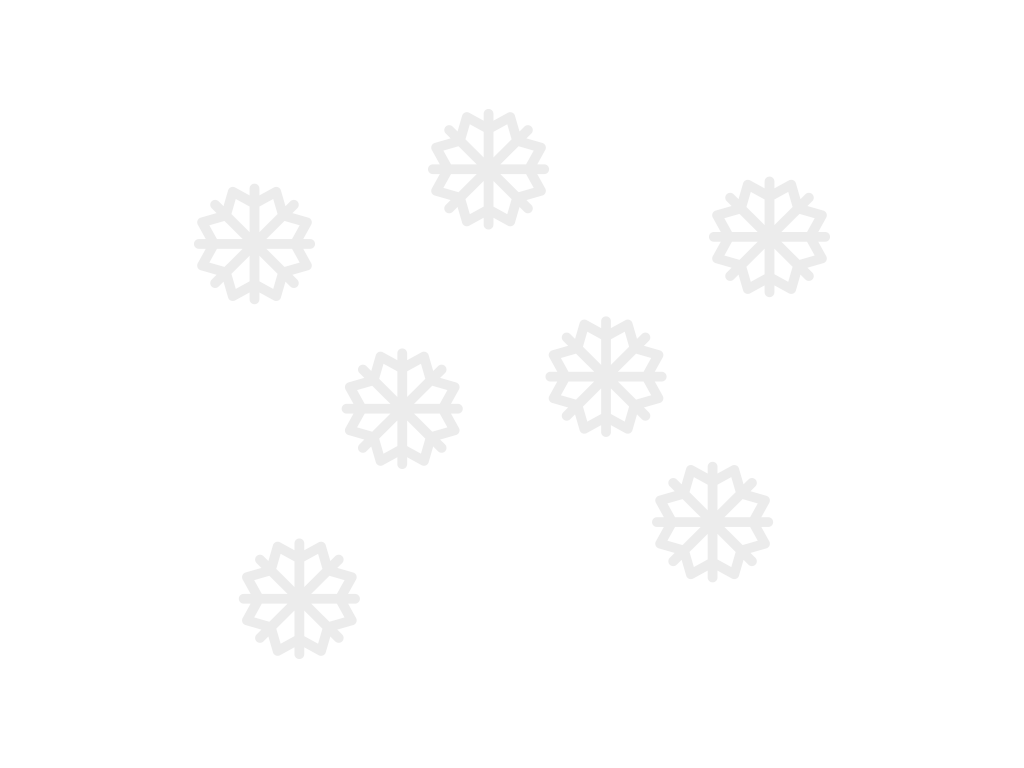 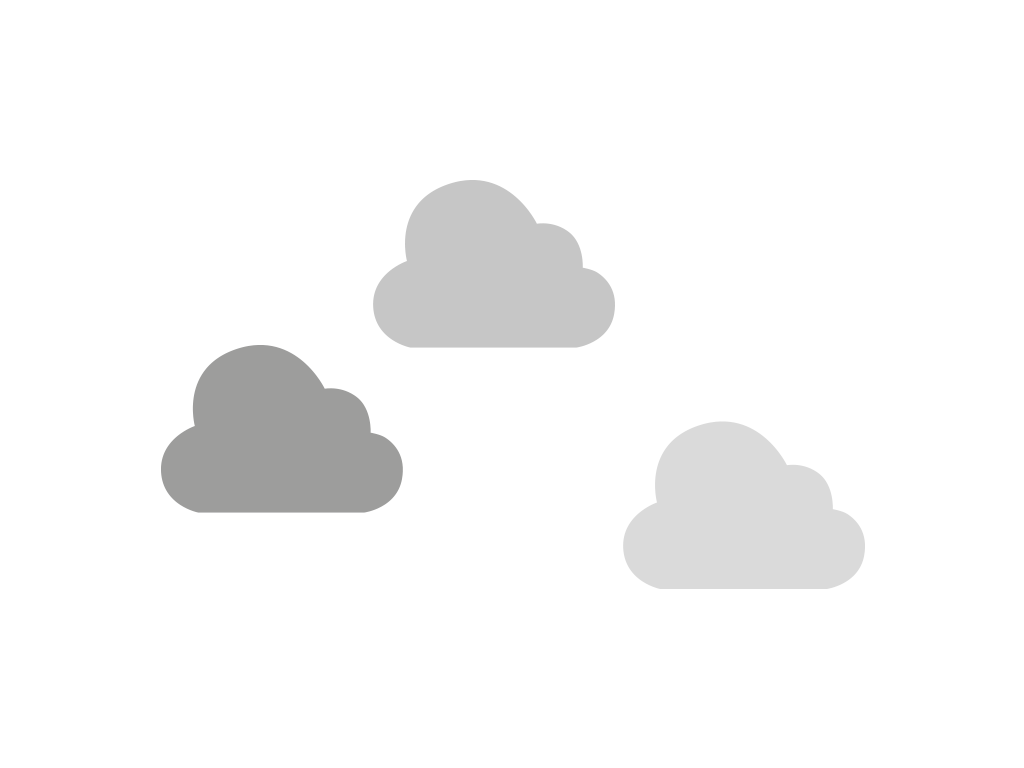 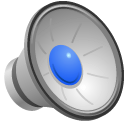 [Speaker Notes: How is the weather?]
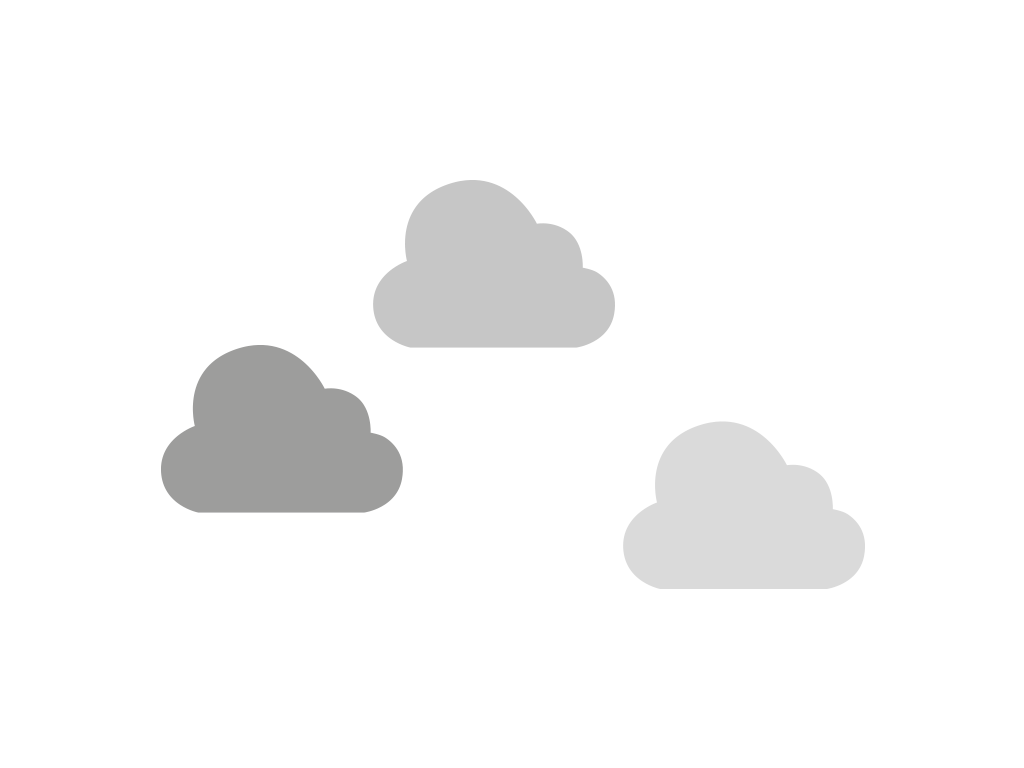 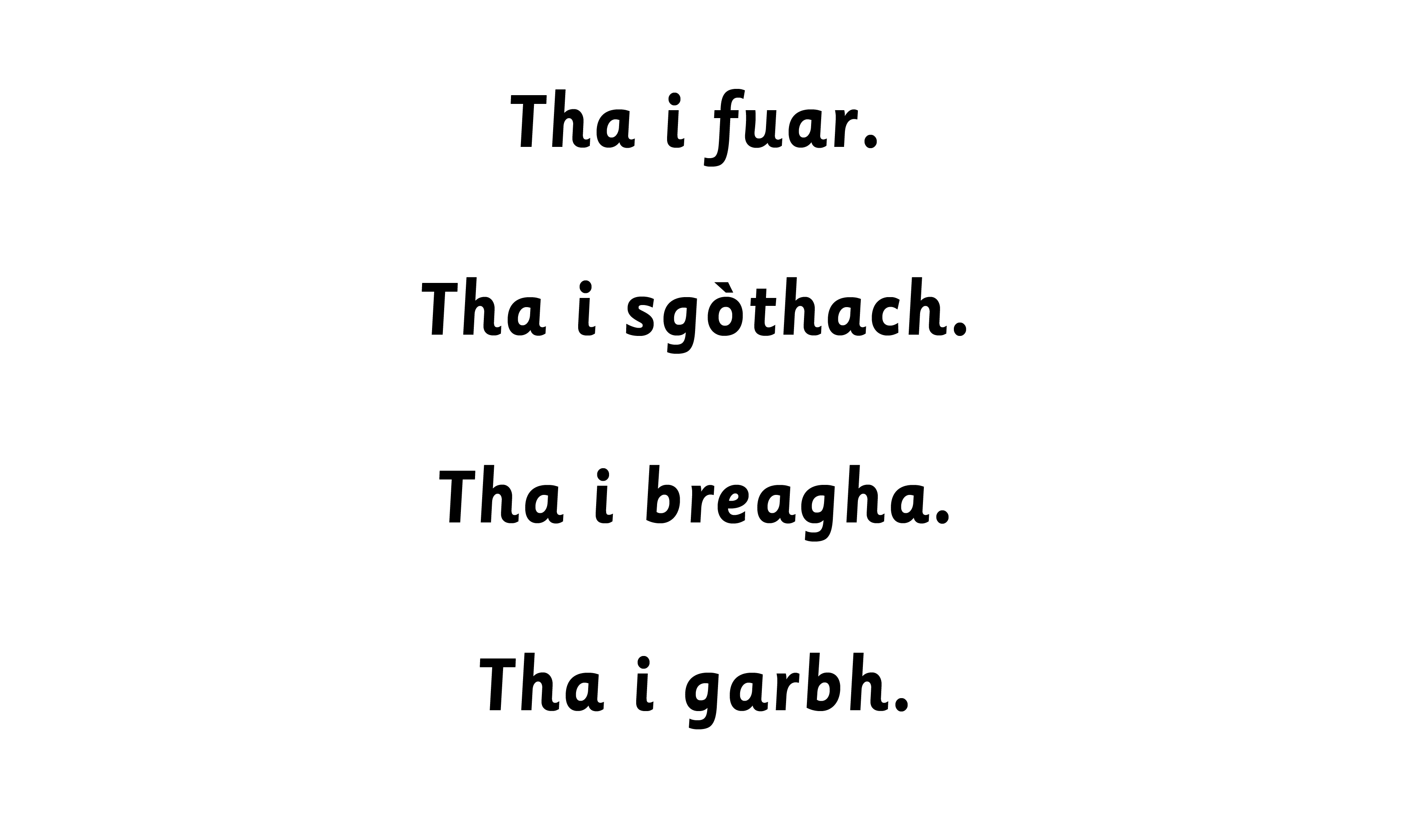 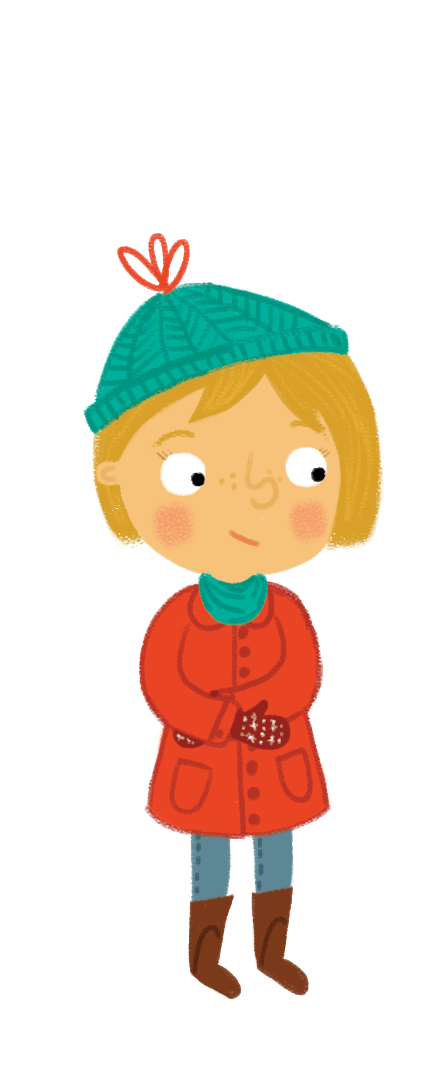 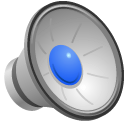 [Speaker Notes: It is cloudy.]
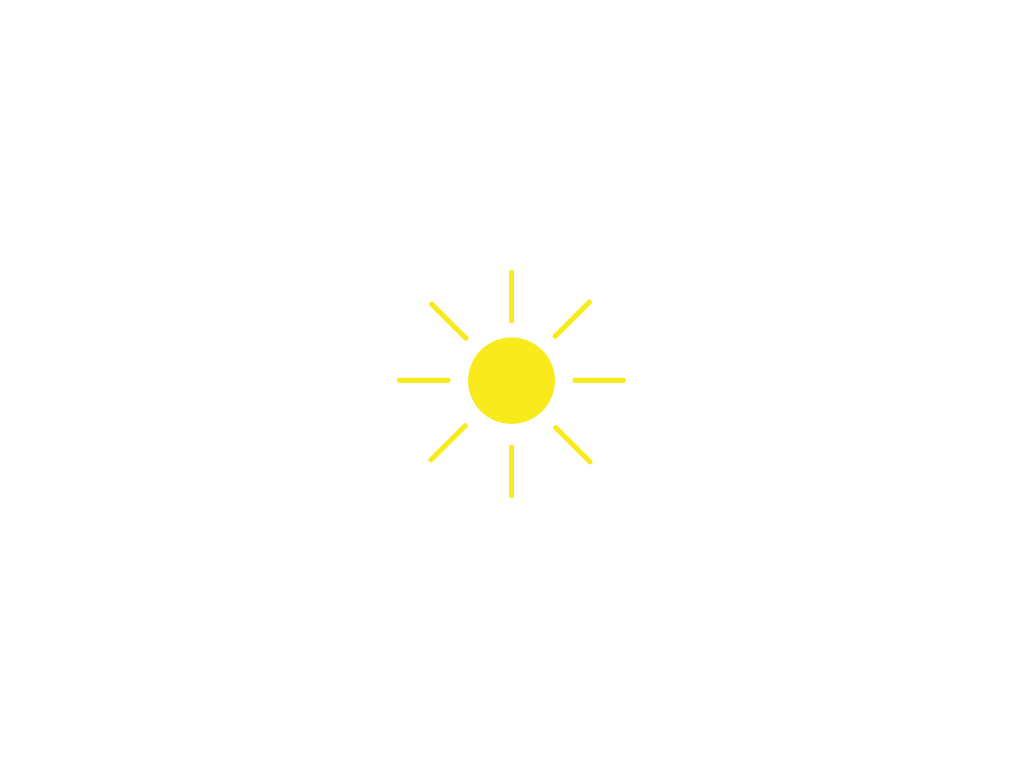 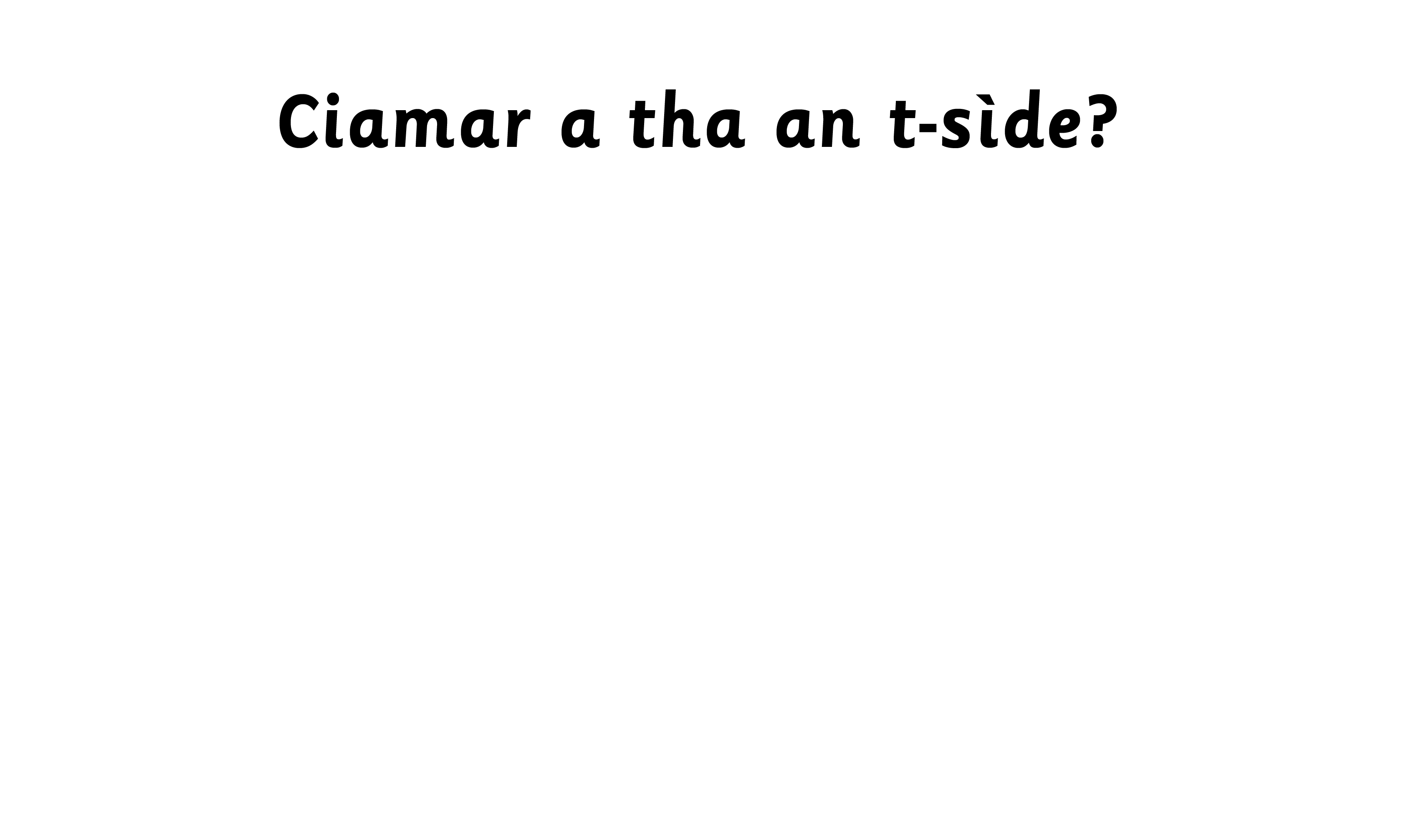 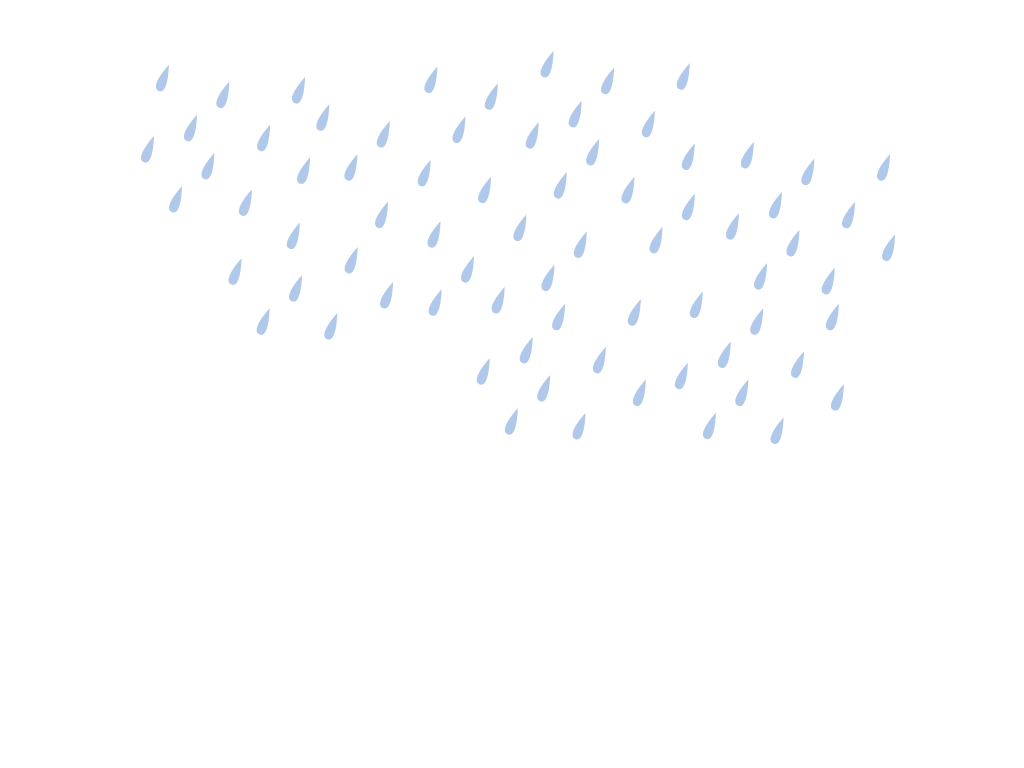 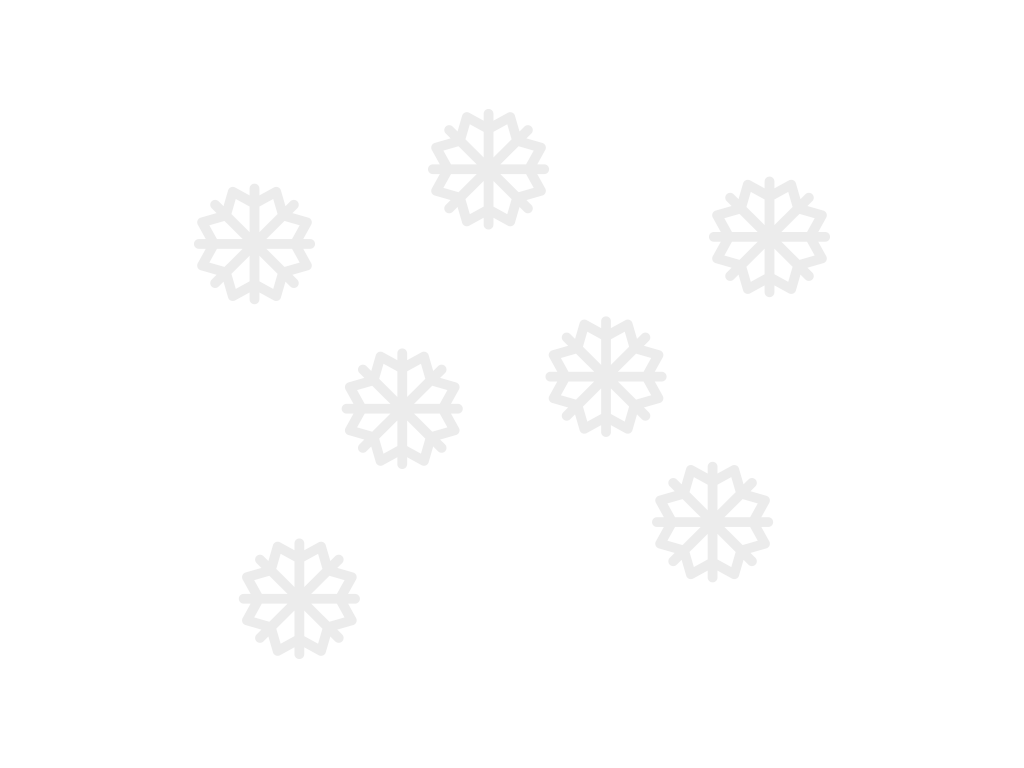 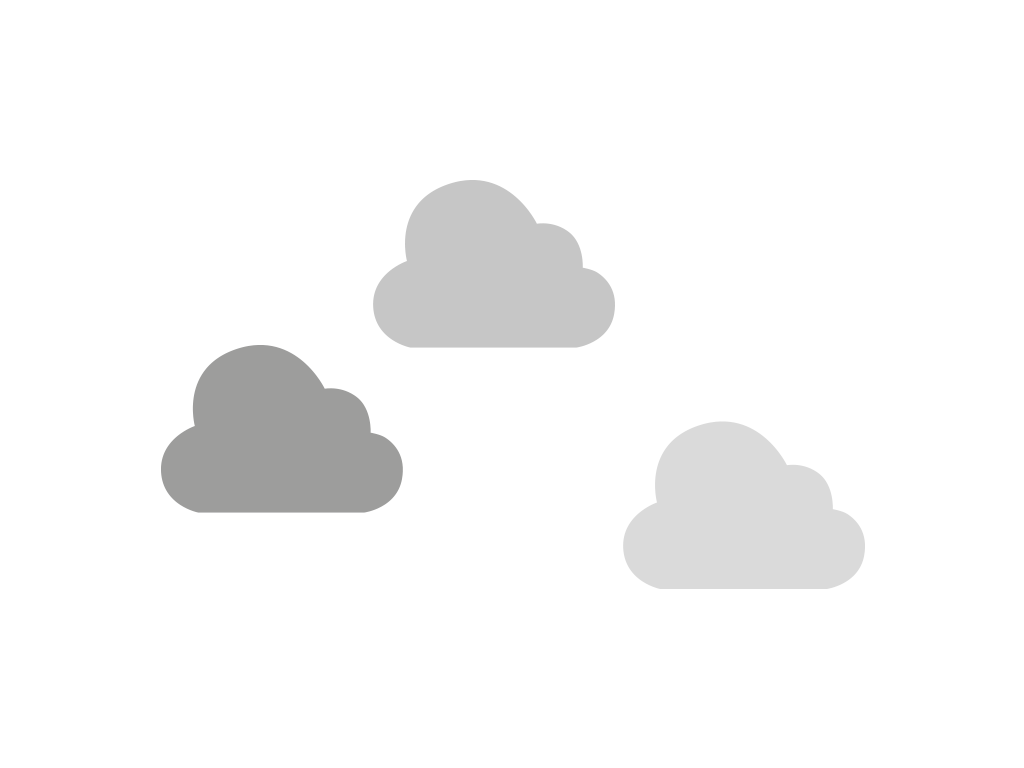 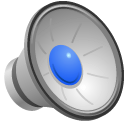 [Speaker Notes: How is the weather?]
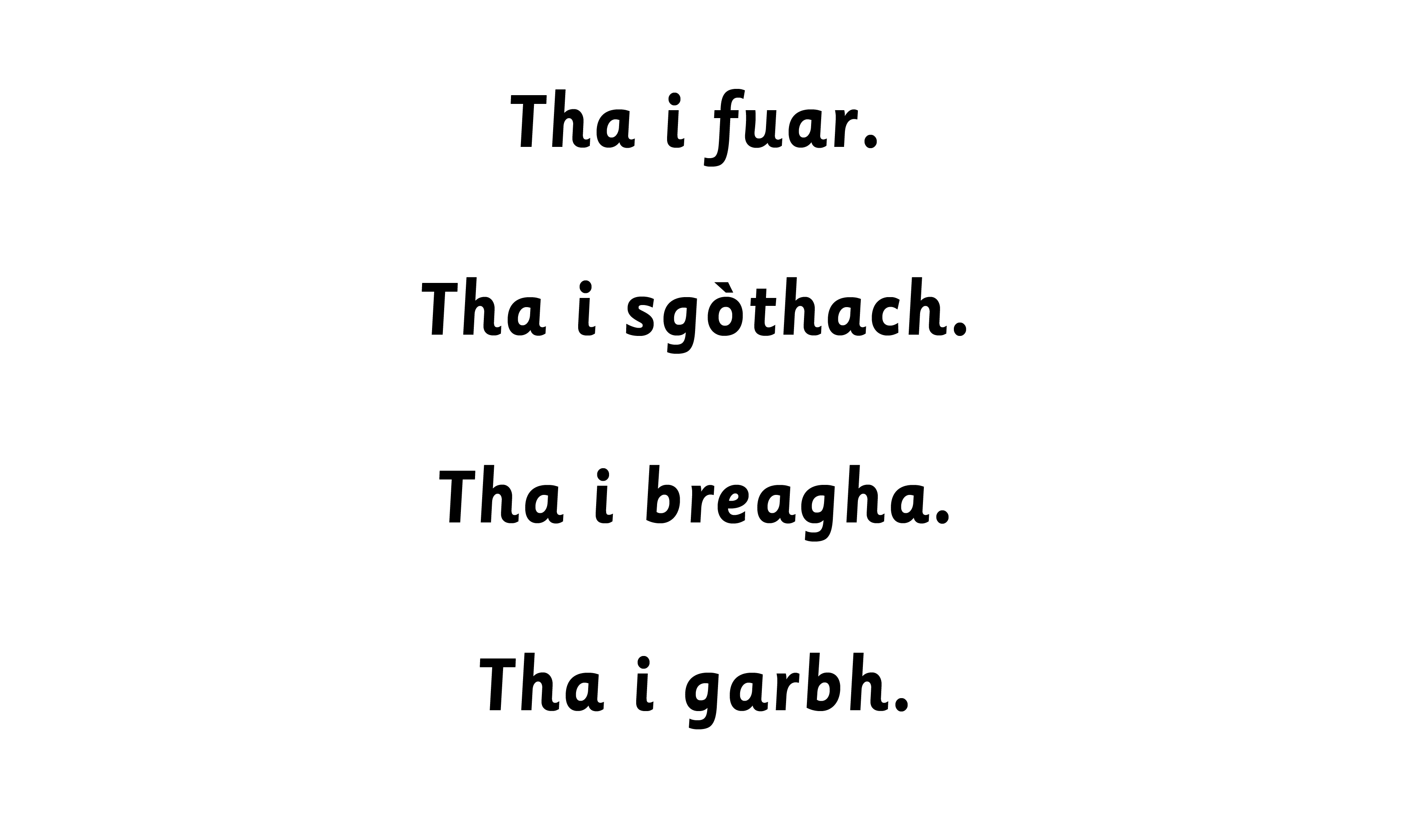 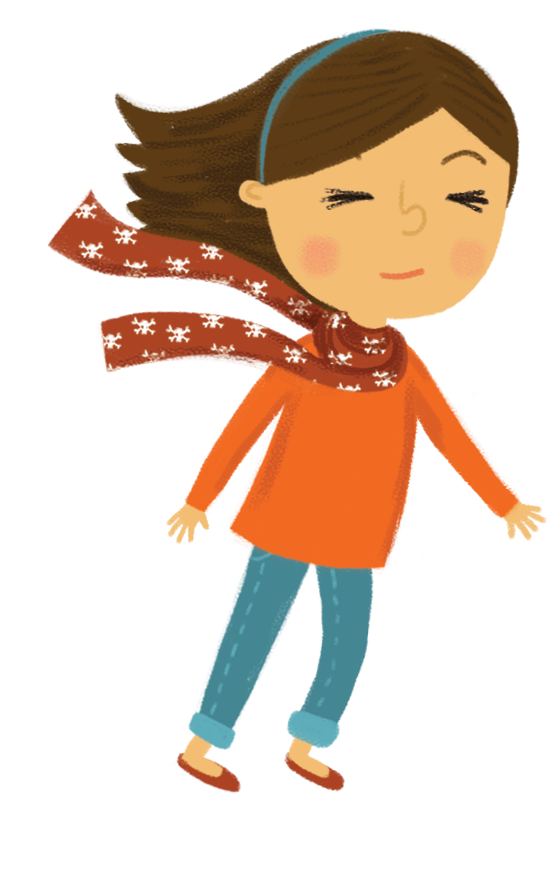 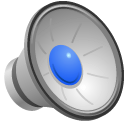 [Speaker Notes: It is wild/windy.]
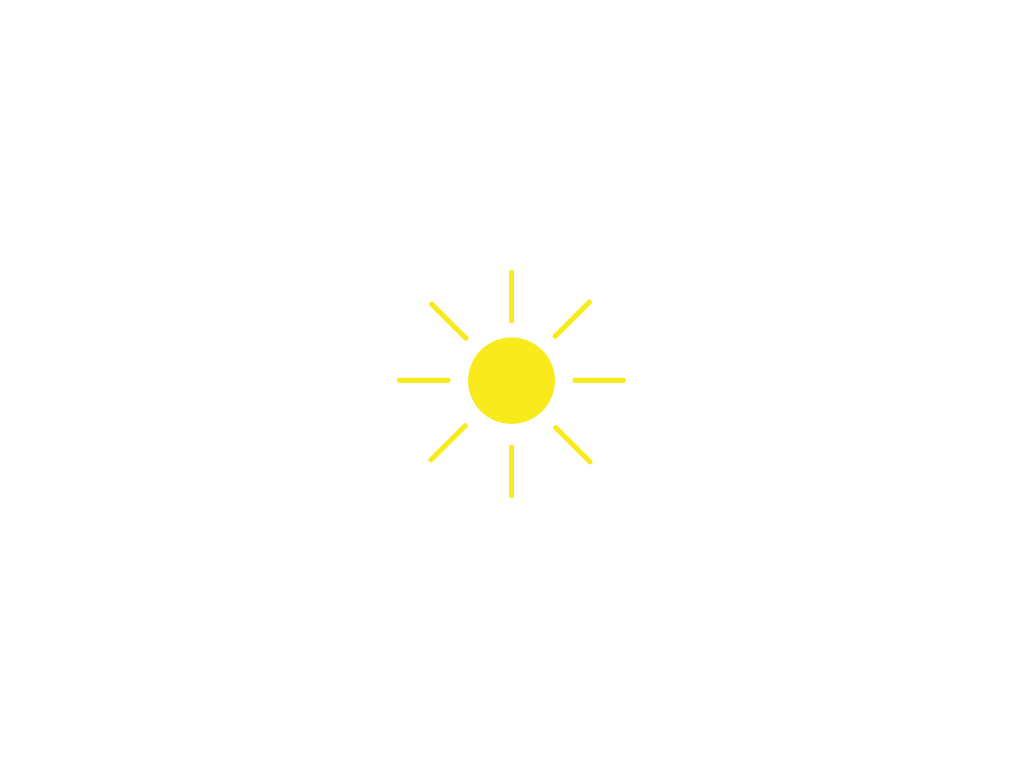 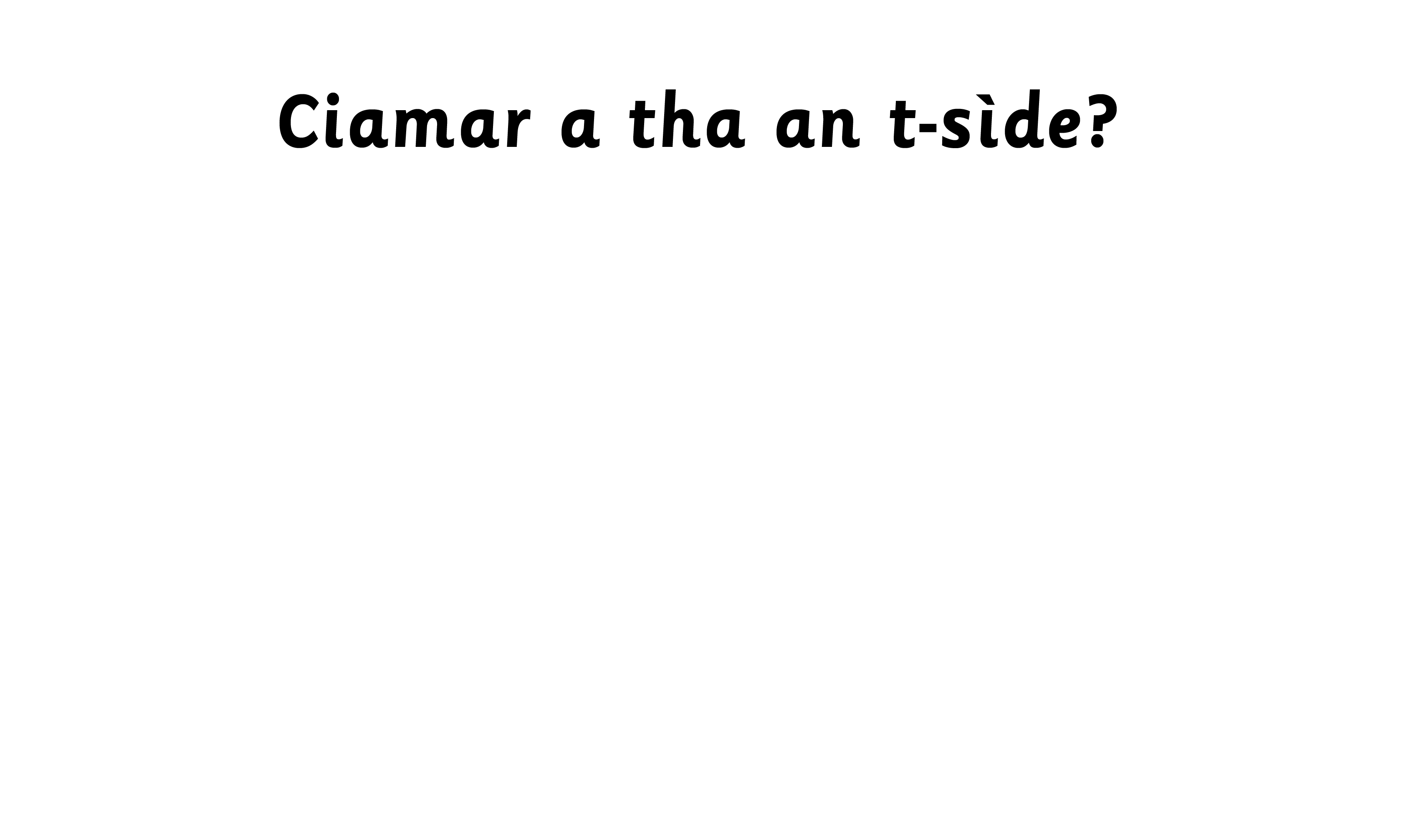 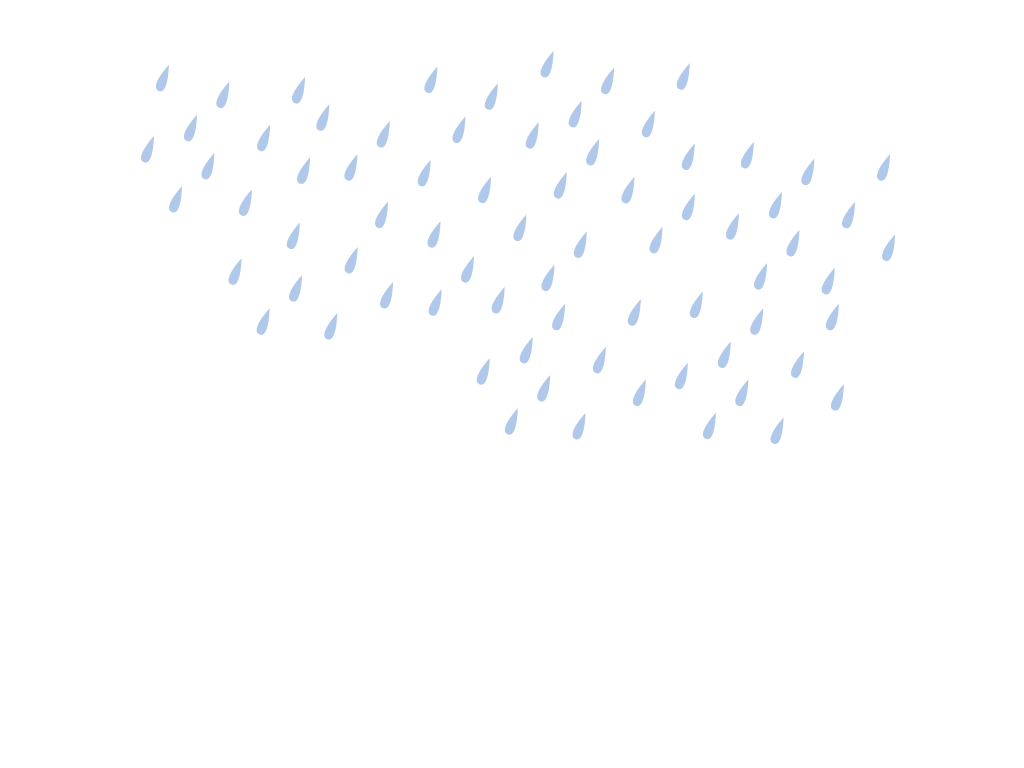 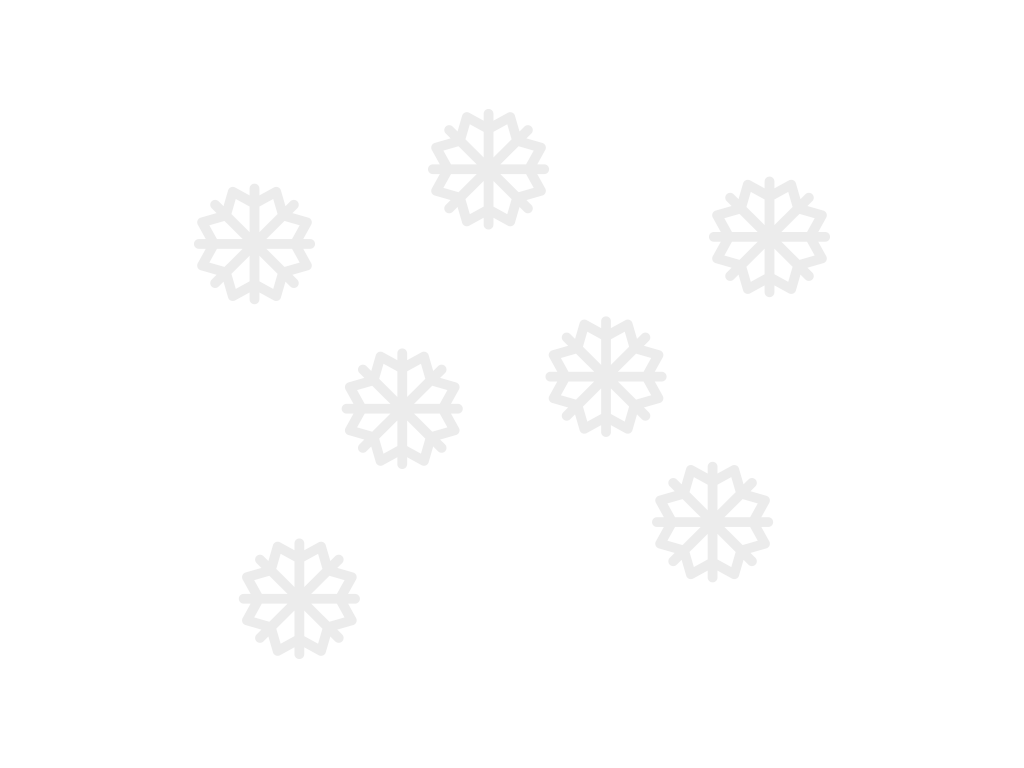 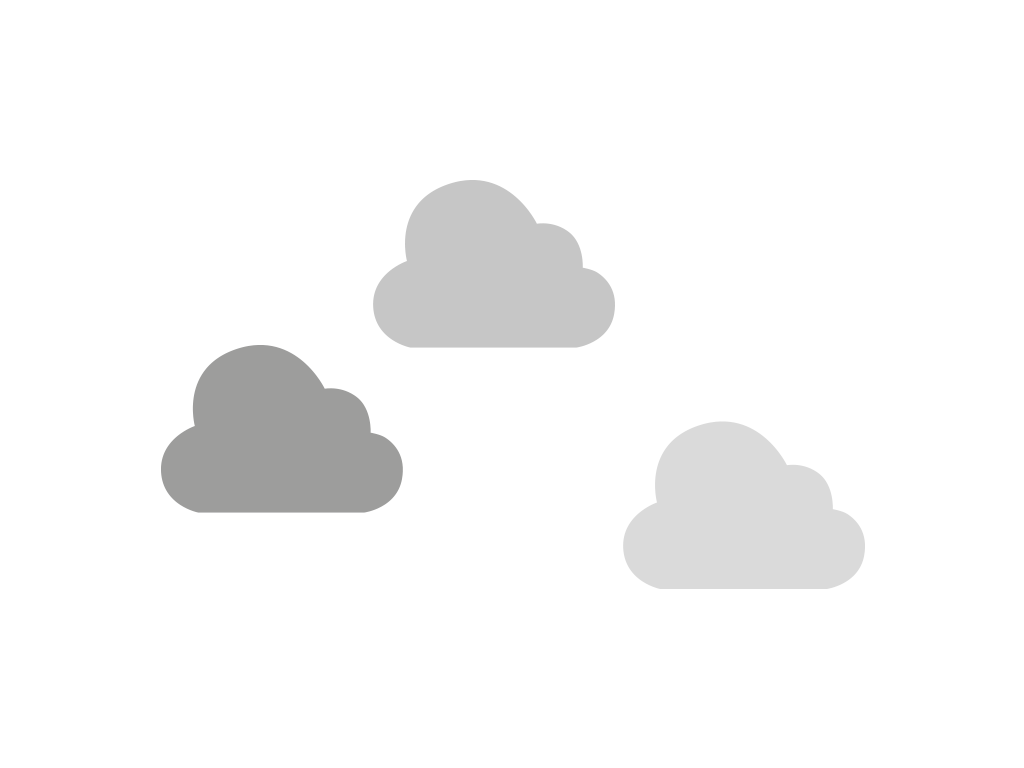 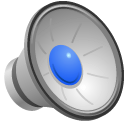 [Speaker Notes: How is the weather?]
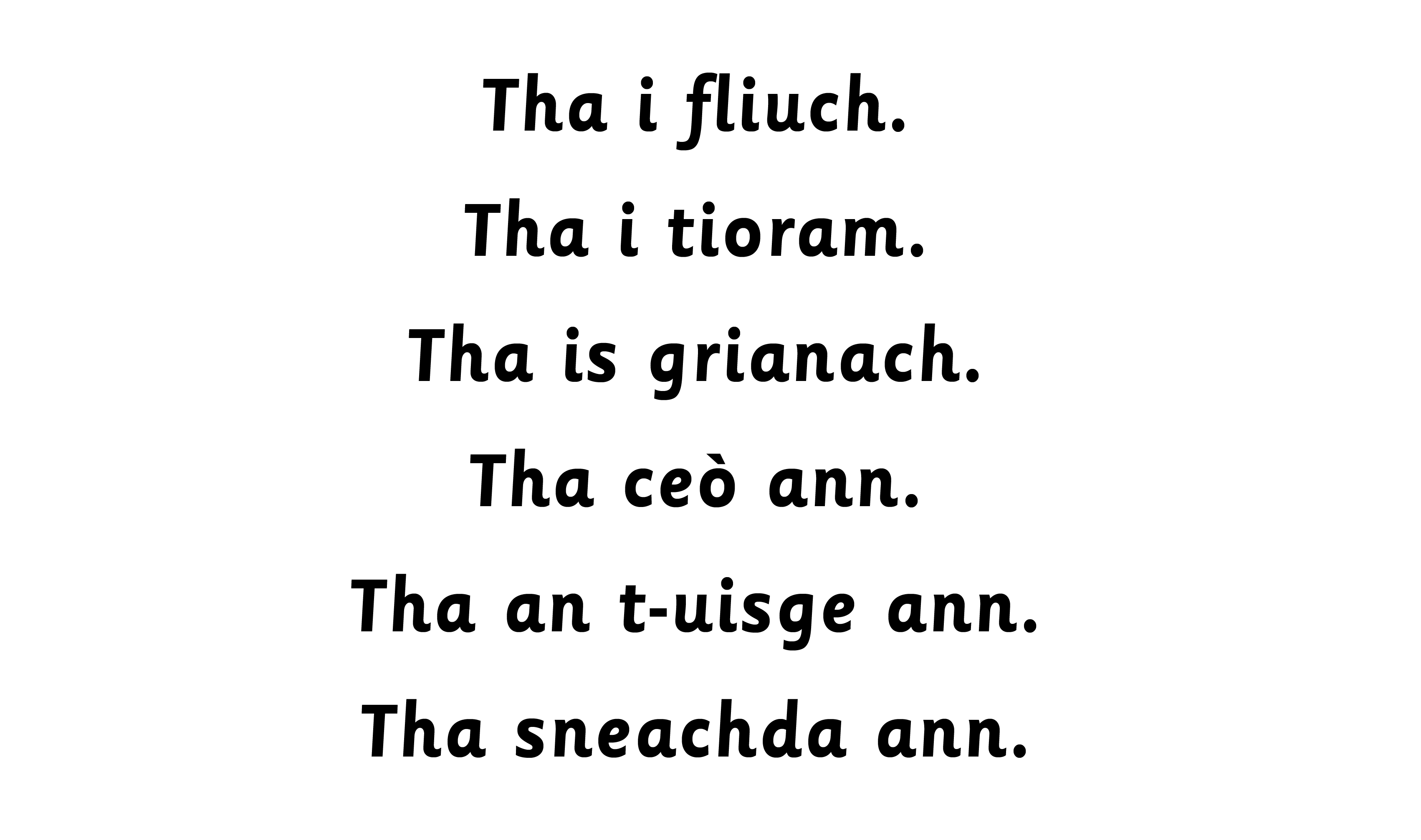 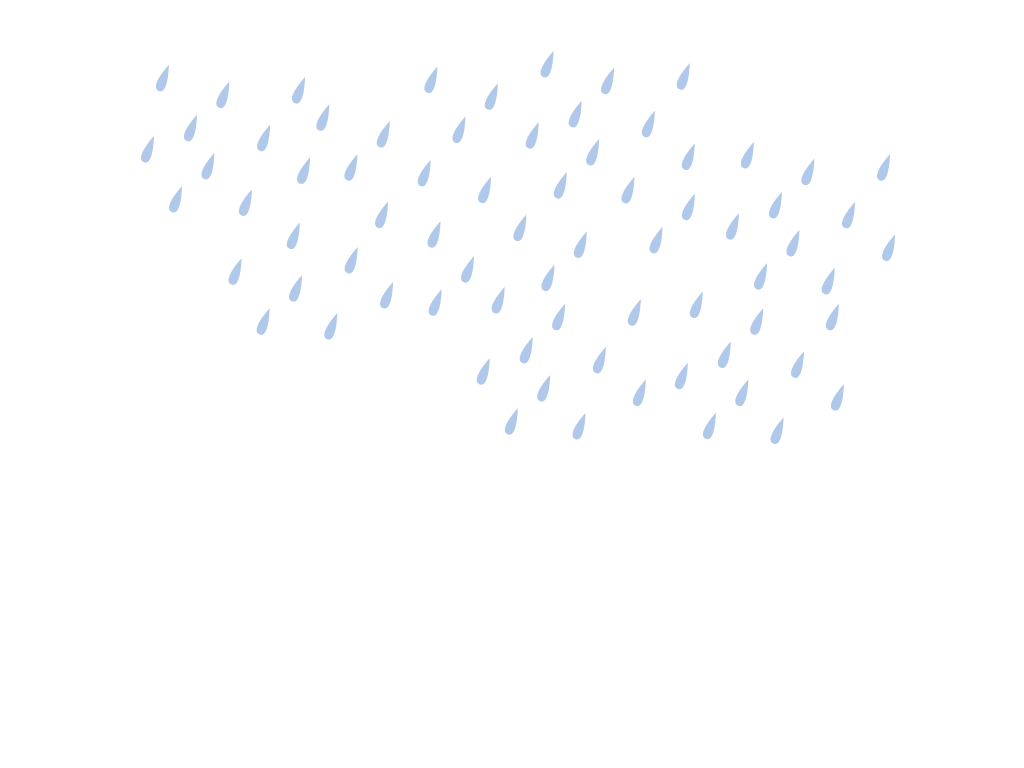 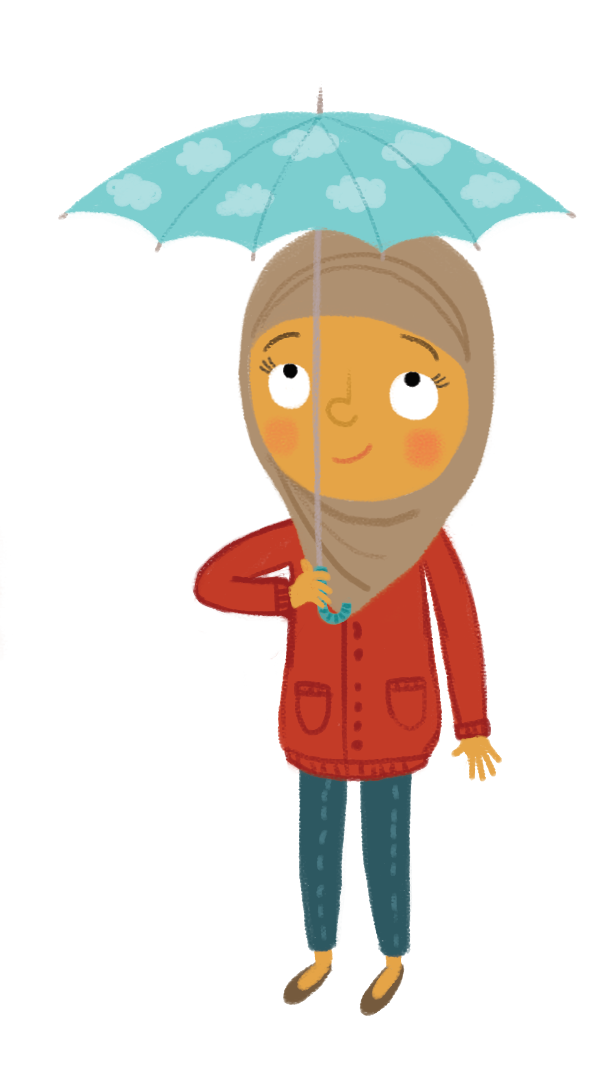 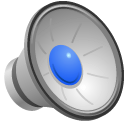 [Speaker Notes: It is wet.]
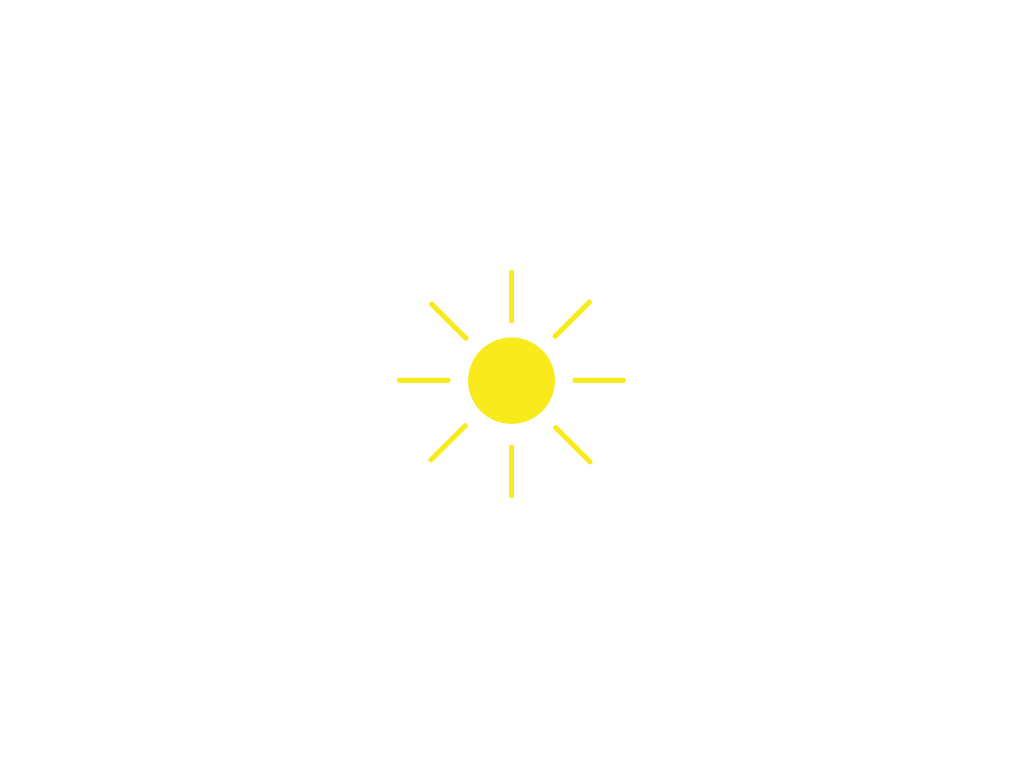 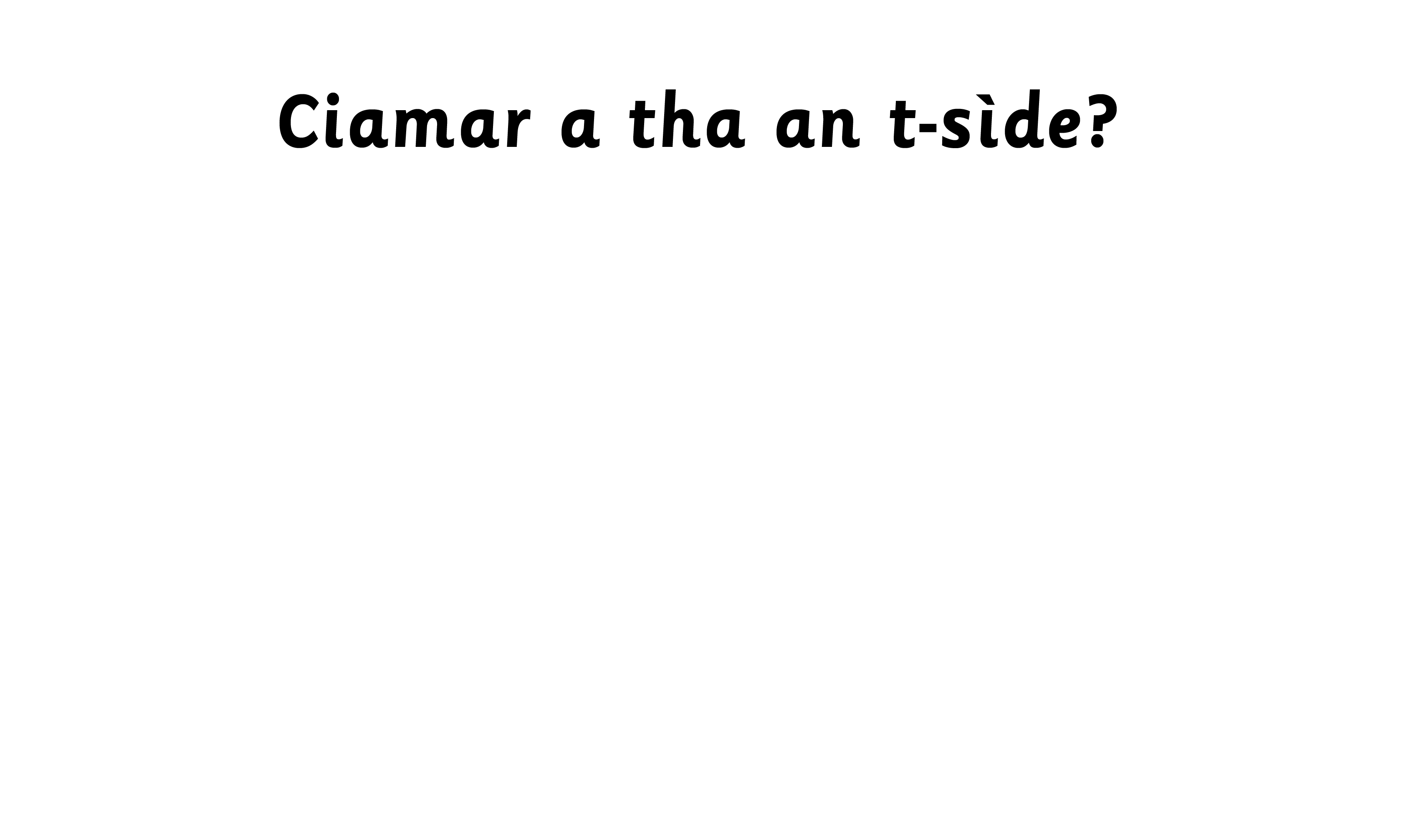 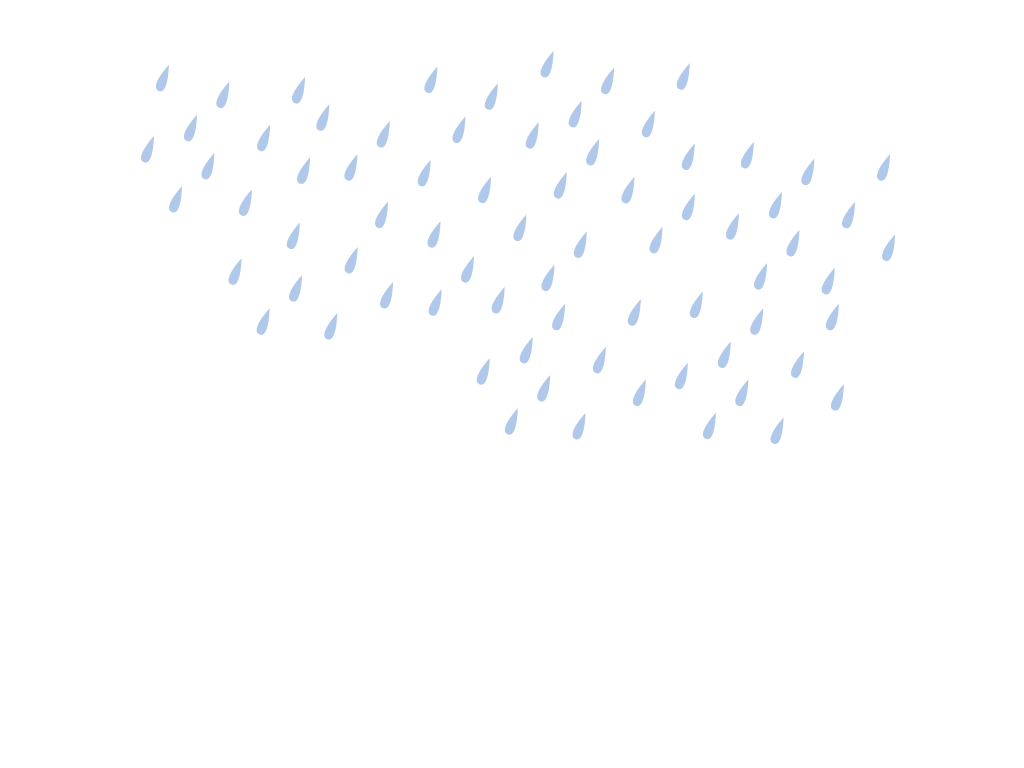 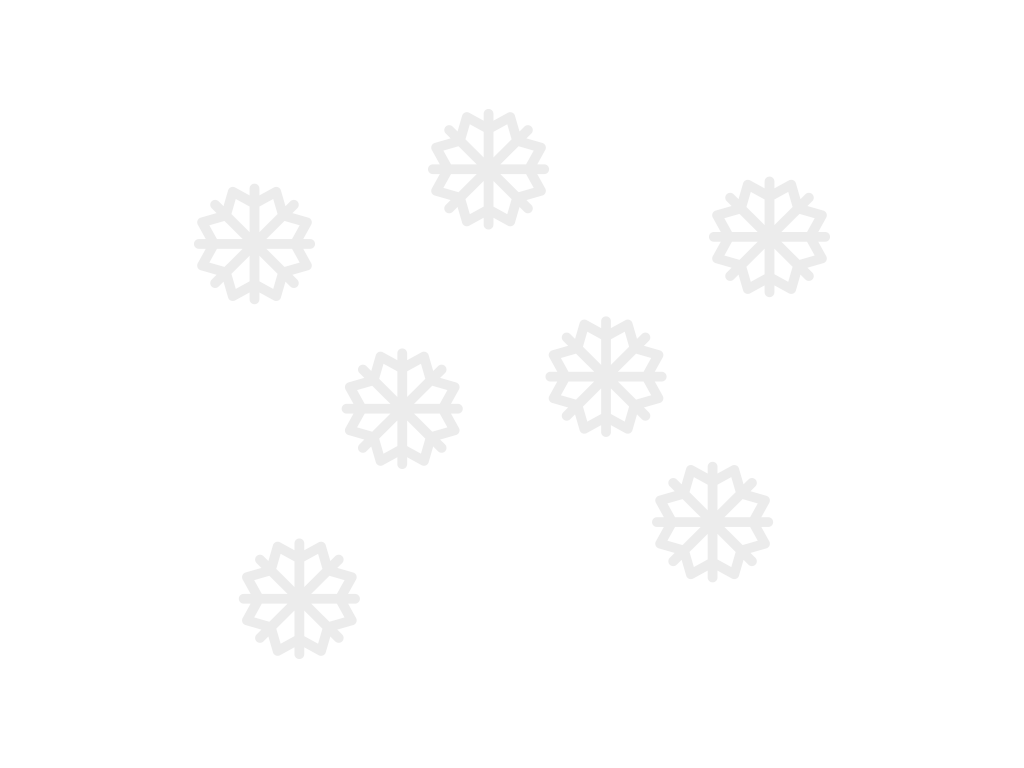 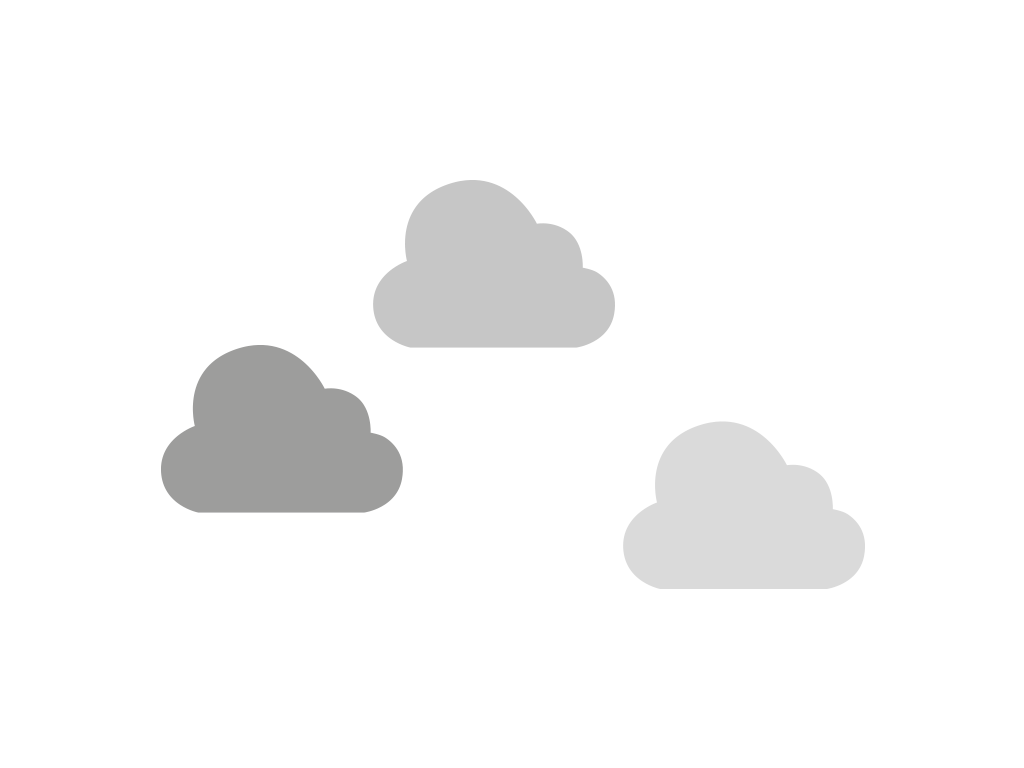 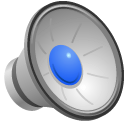 [Speaker Notes: How is the weather?]
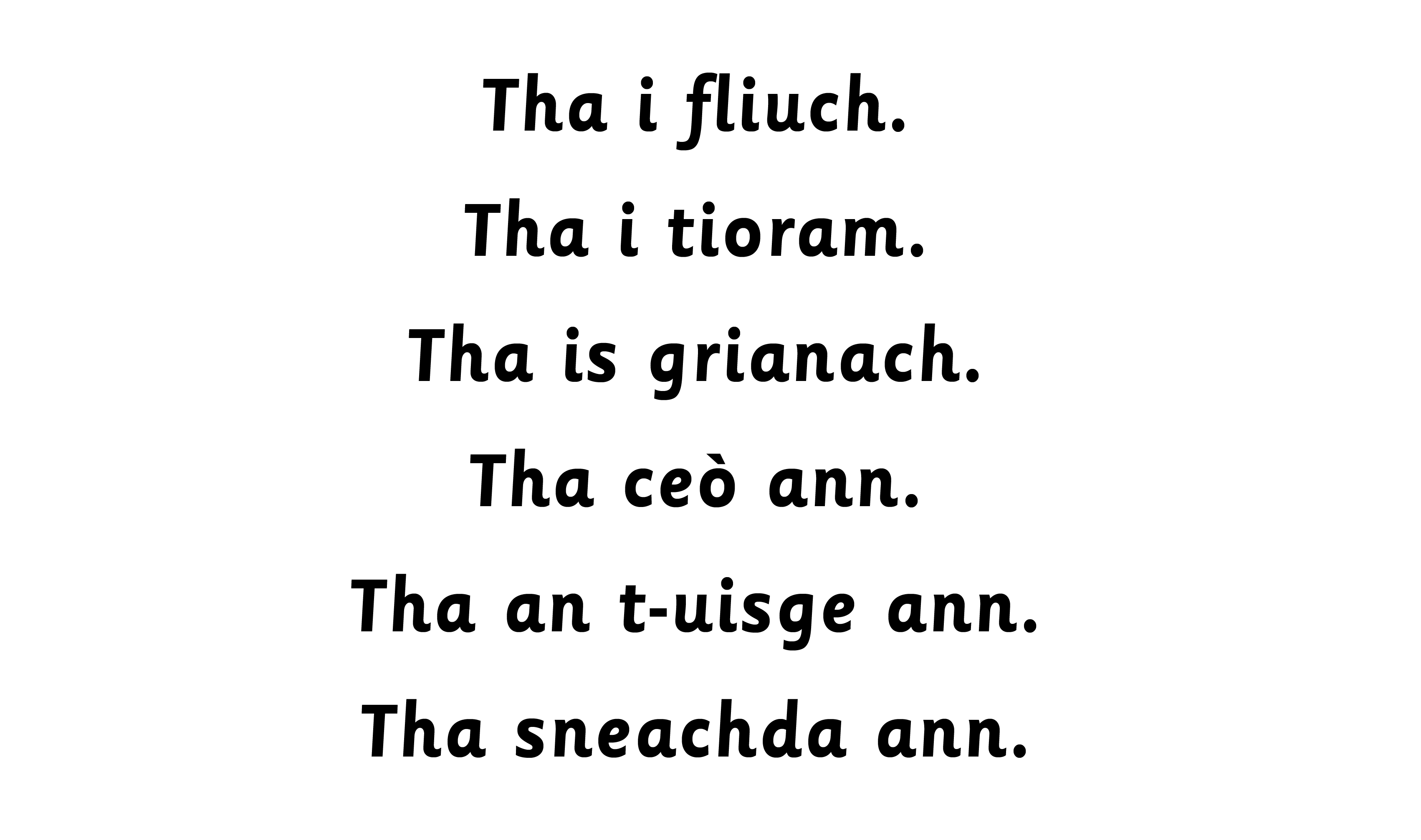 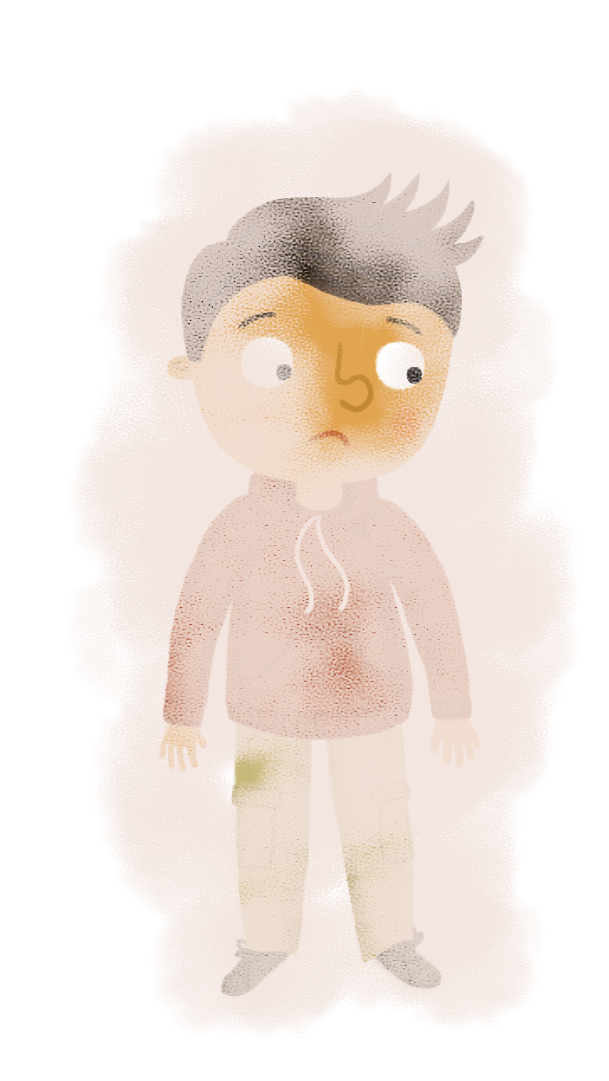 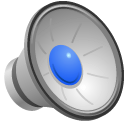 [Speaker Notes: It is foggy.]
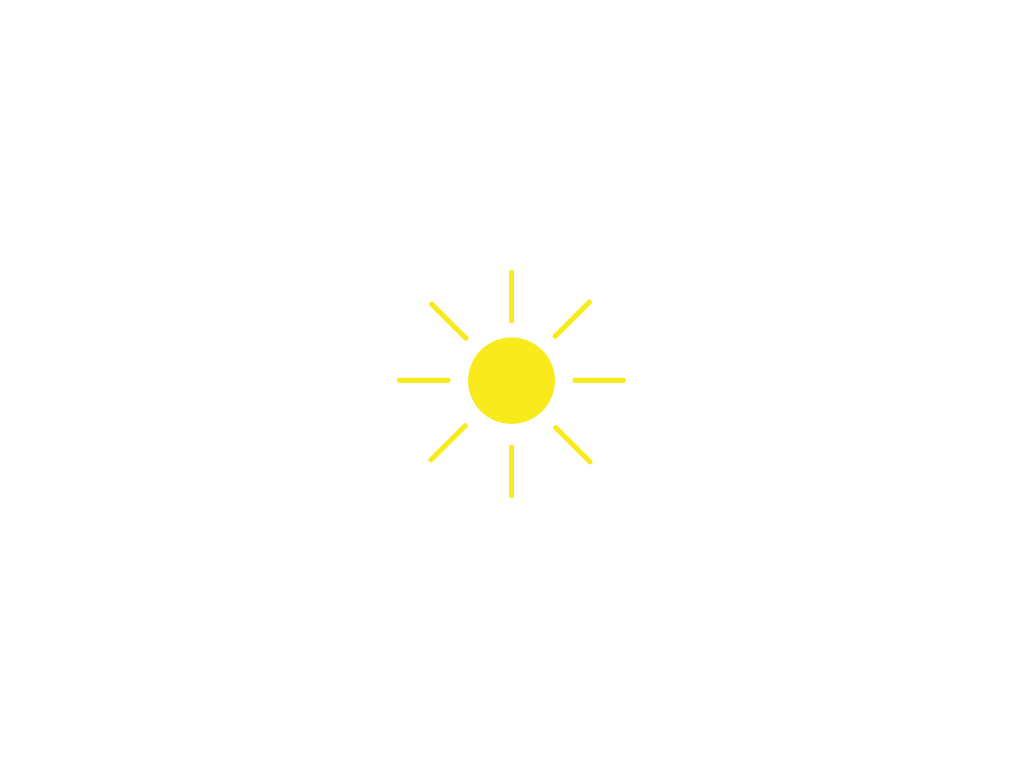 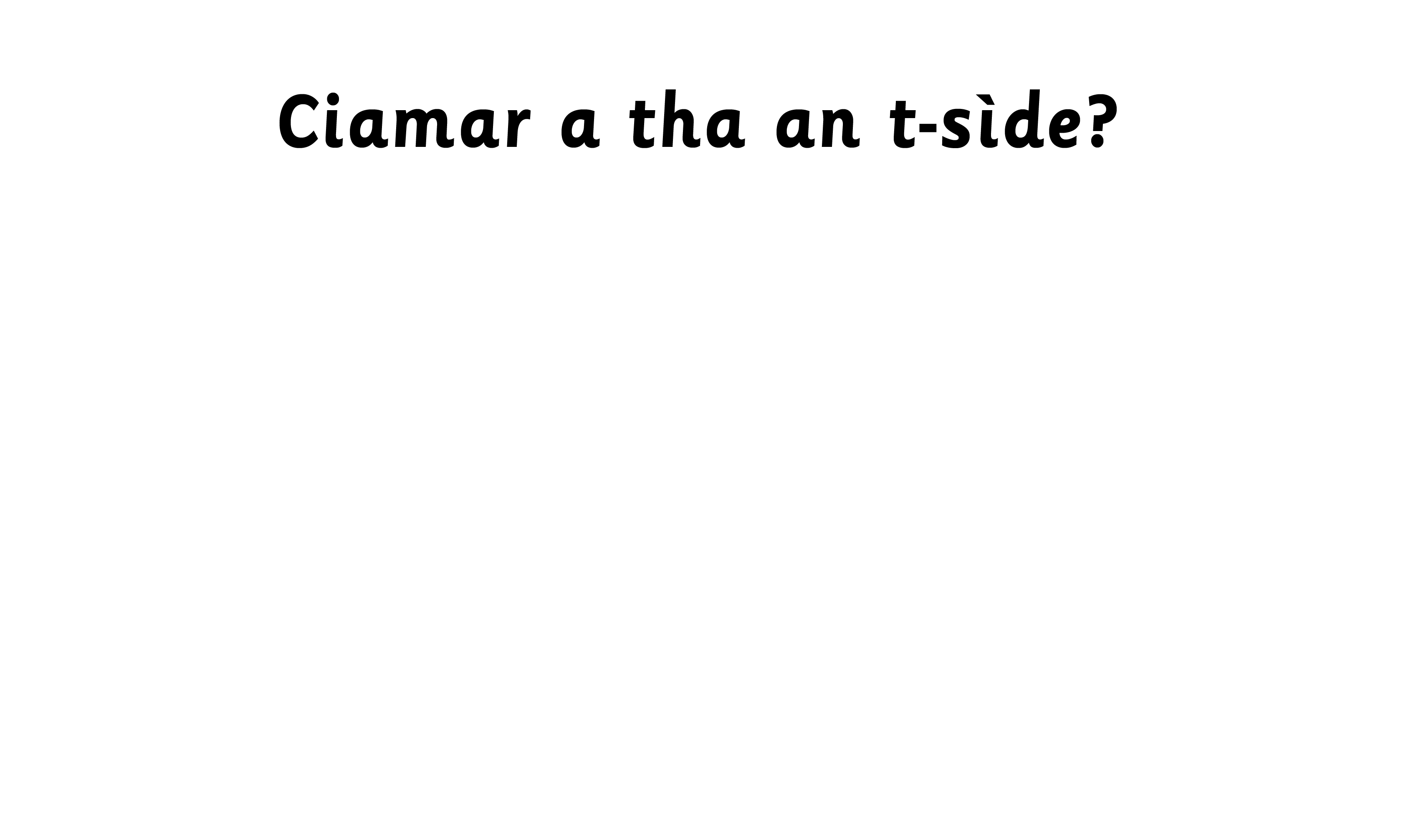 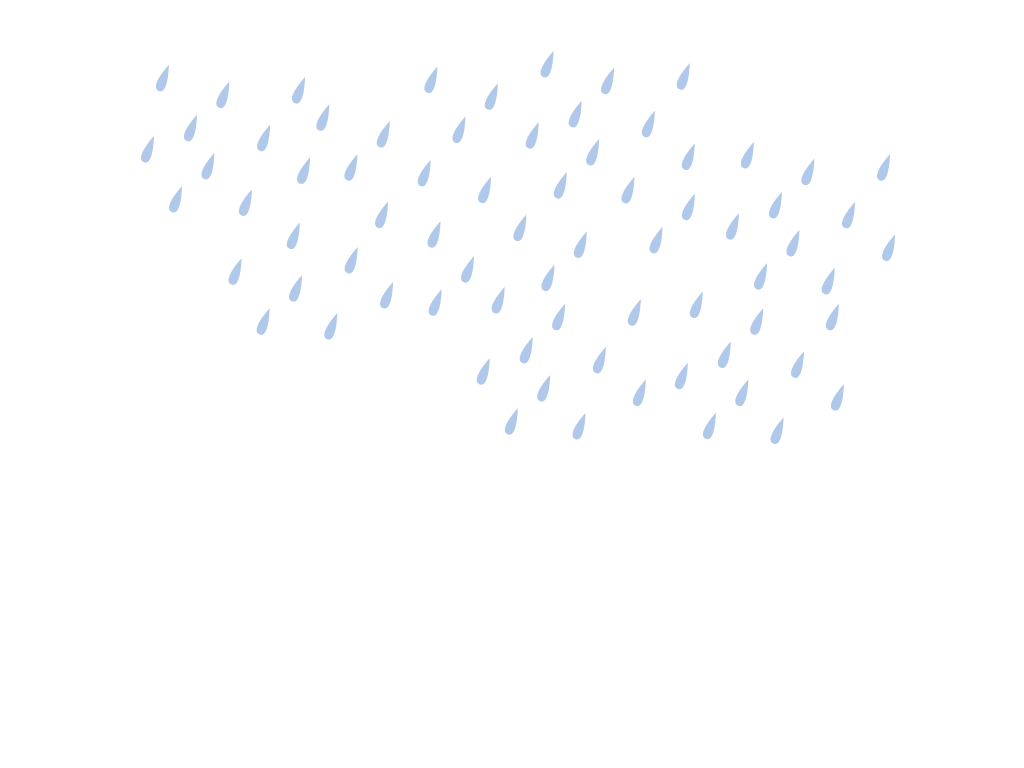 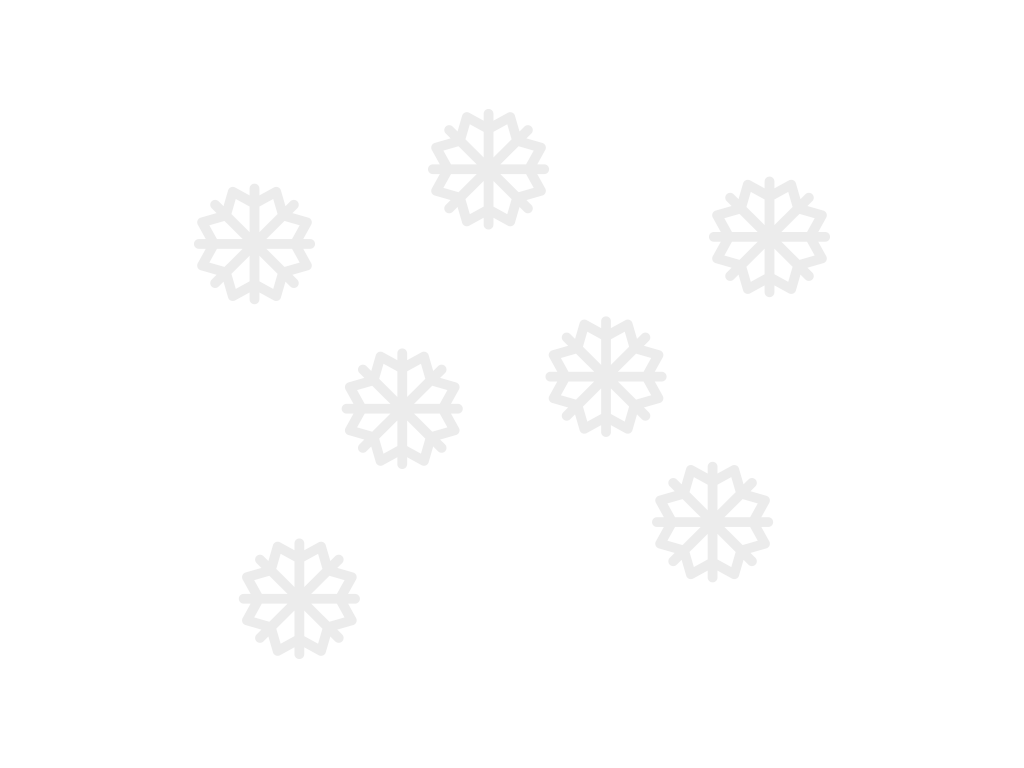 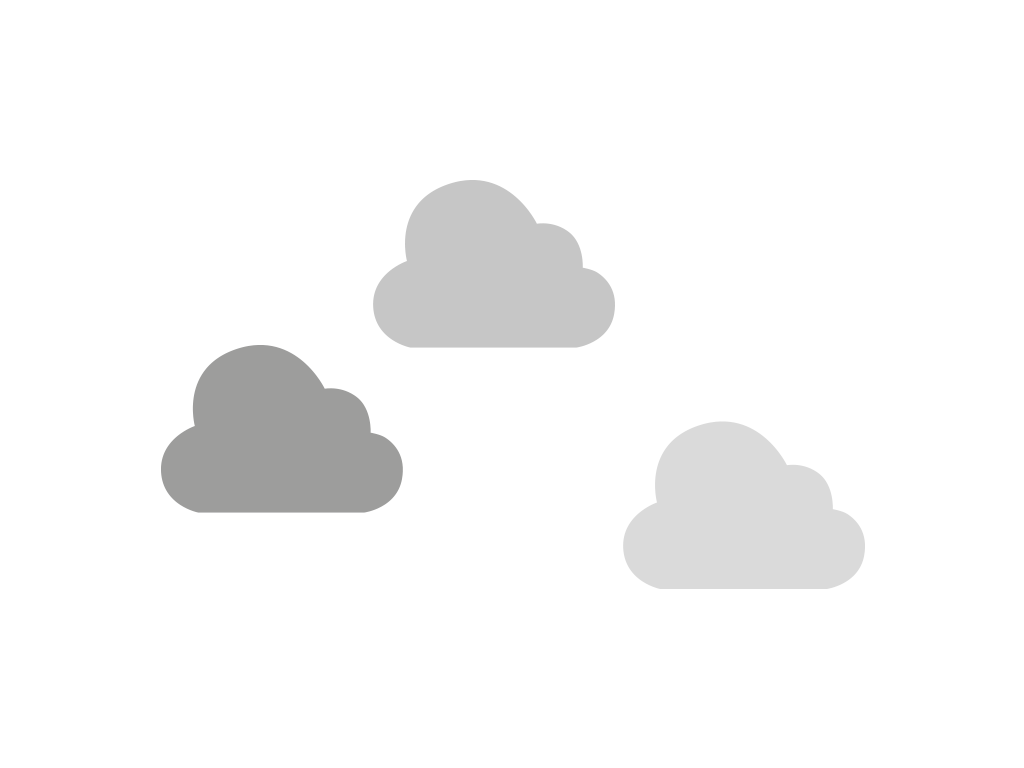 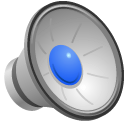 [Speaker Notes: How is the weather?]
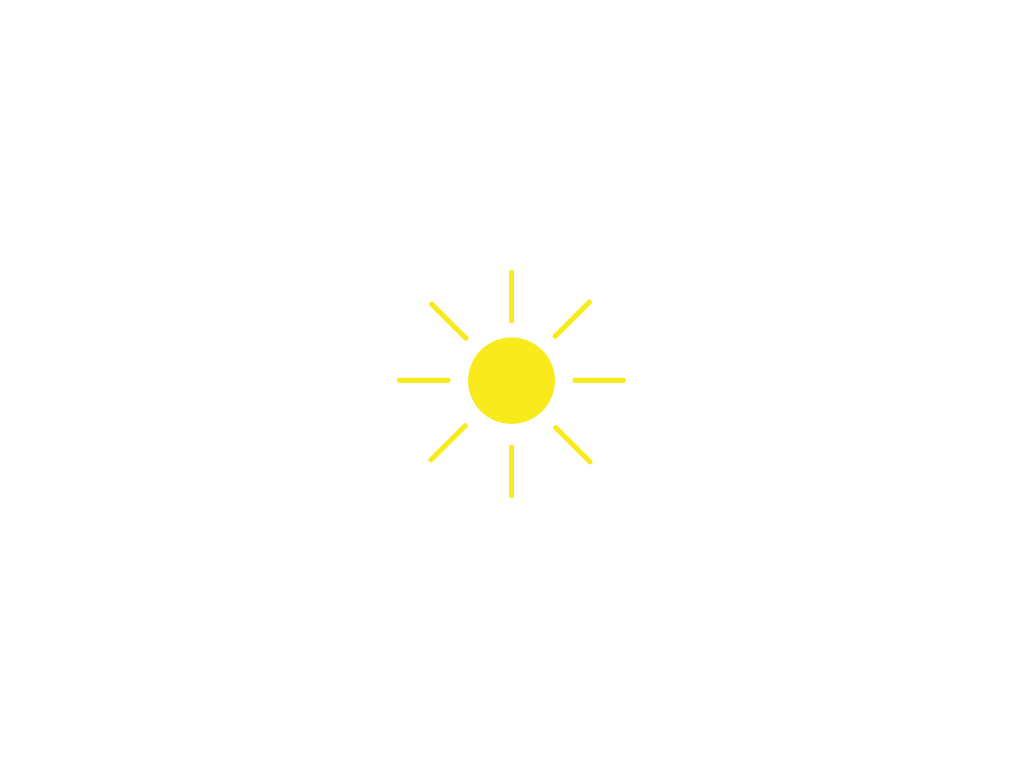 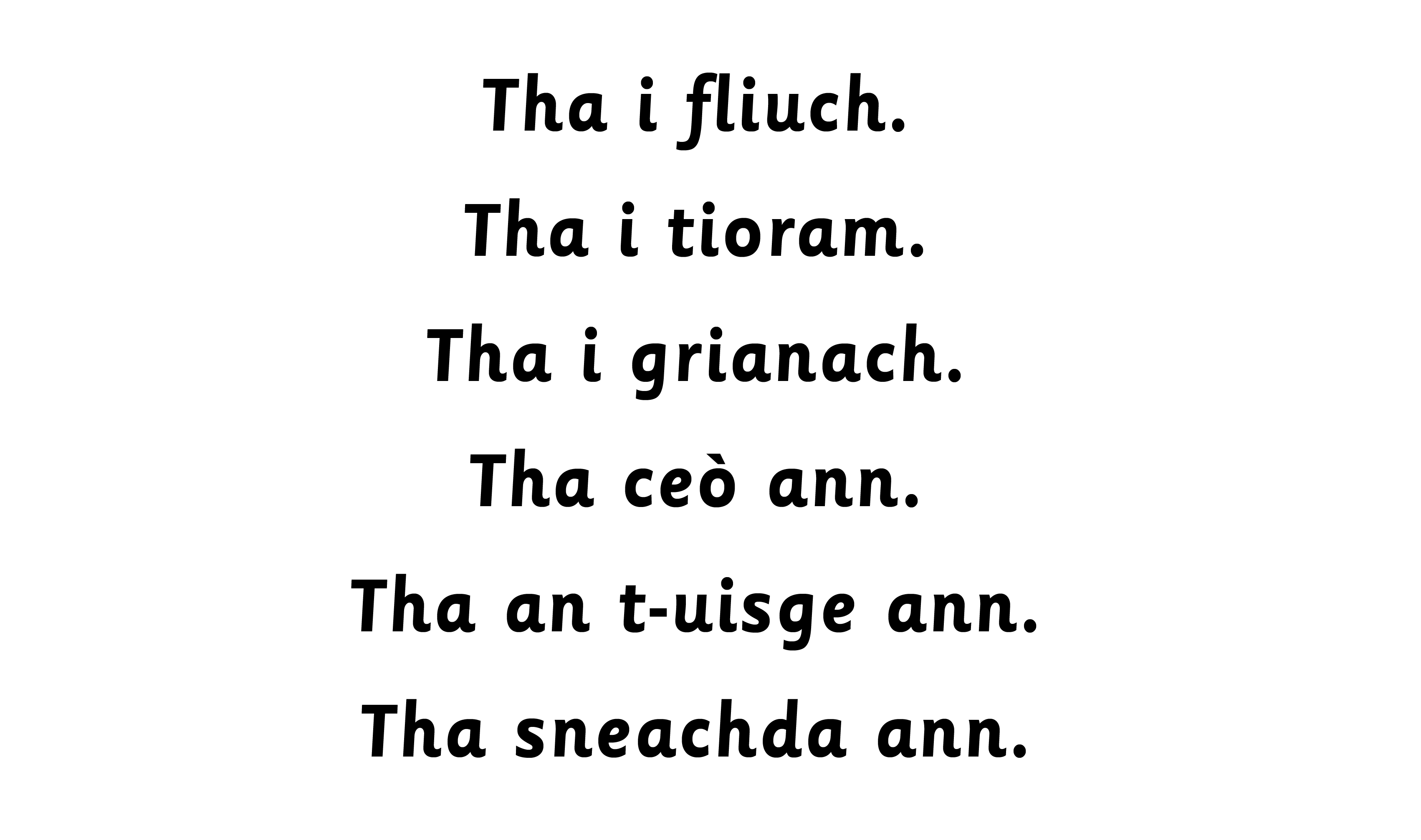 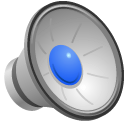 [Speaker Notes: It is sunny.]
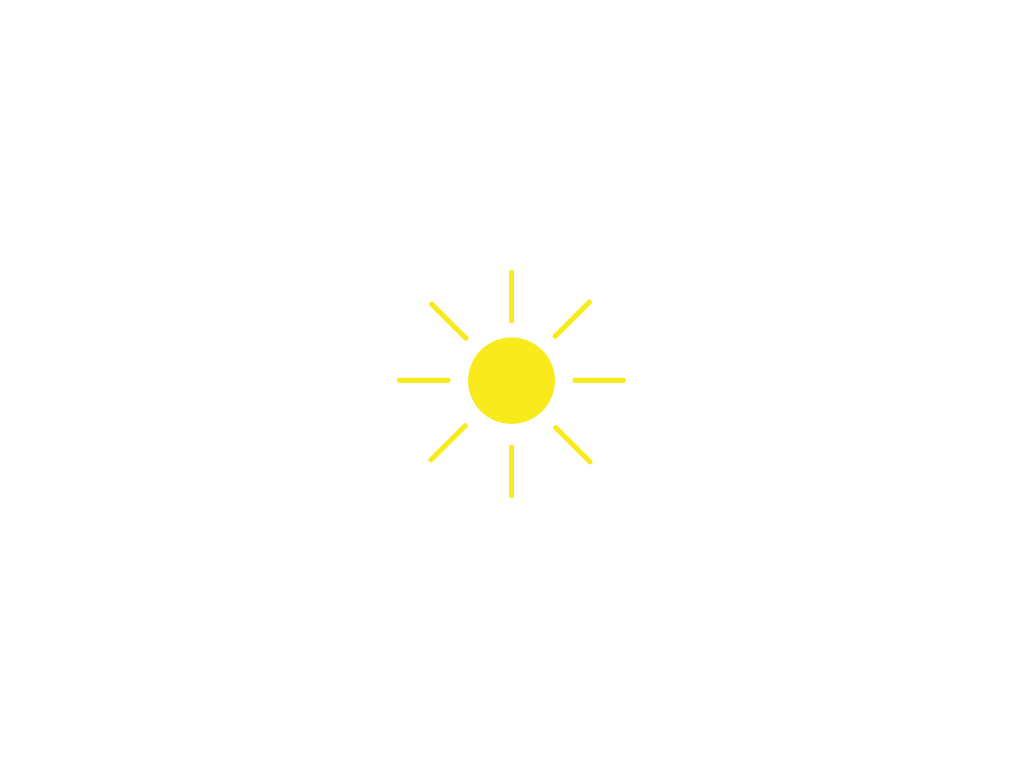 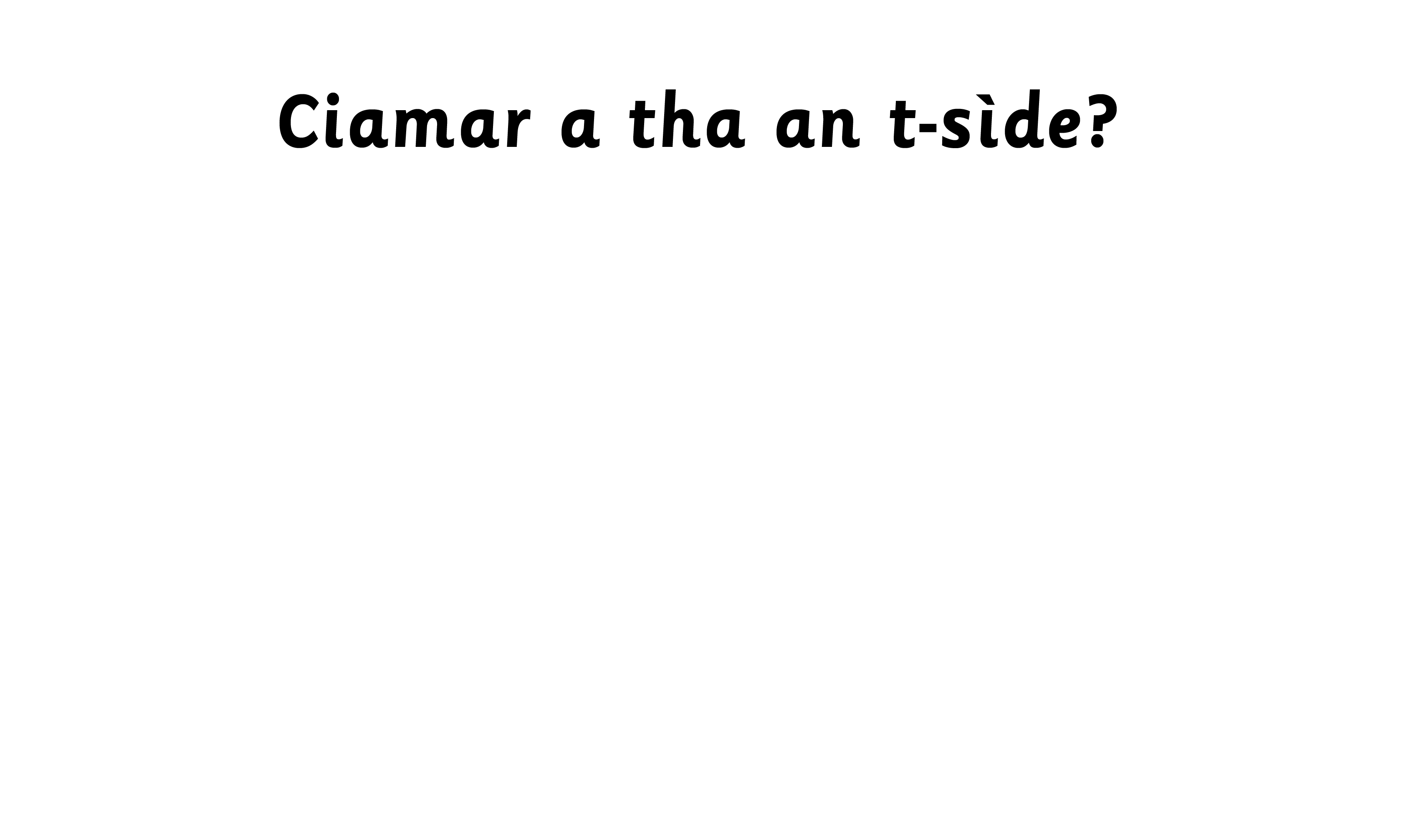 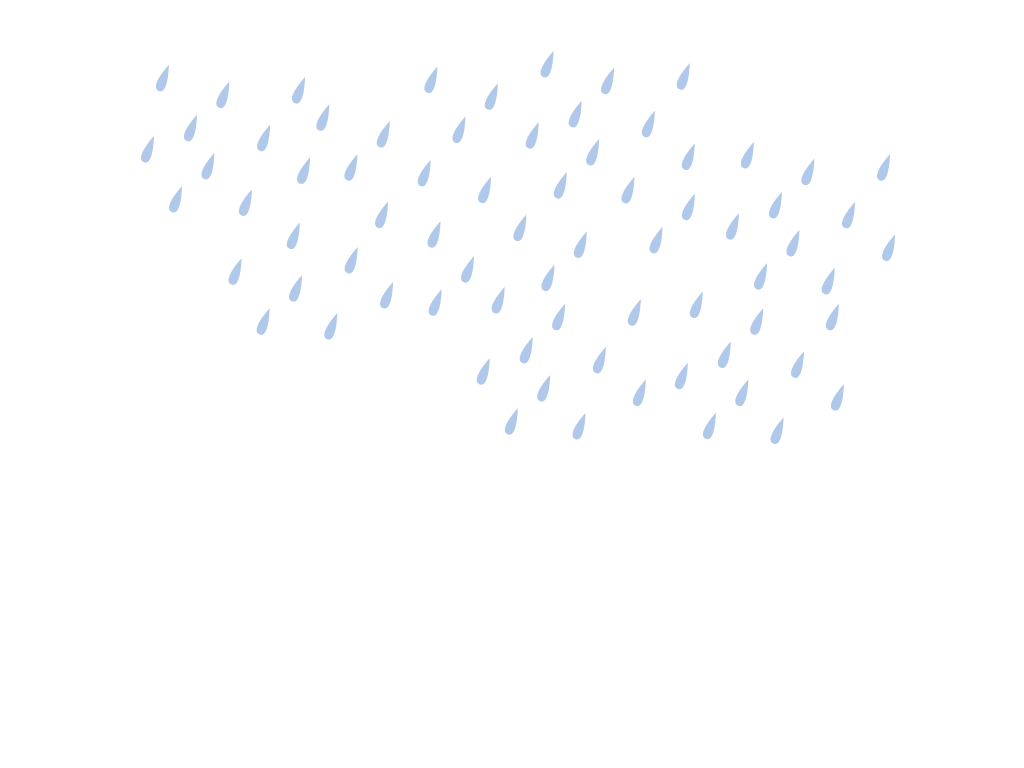 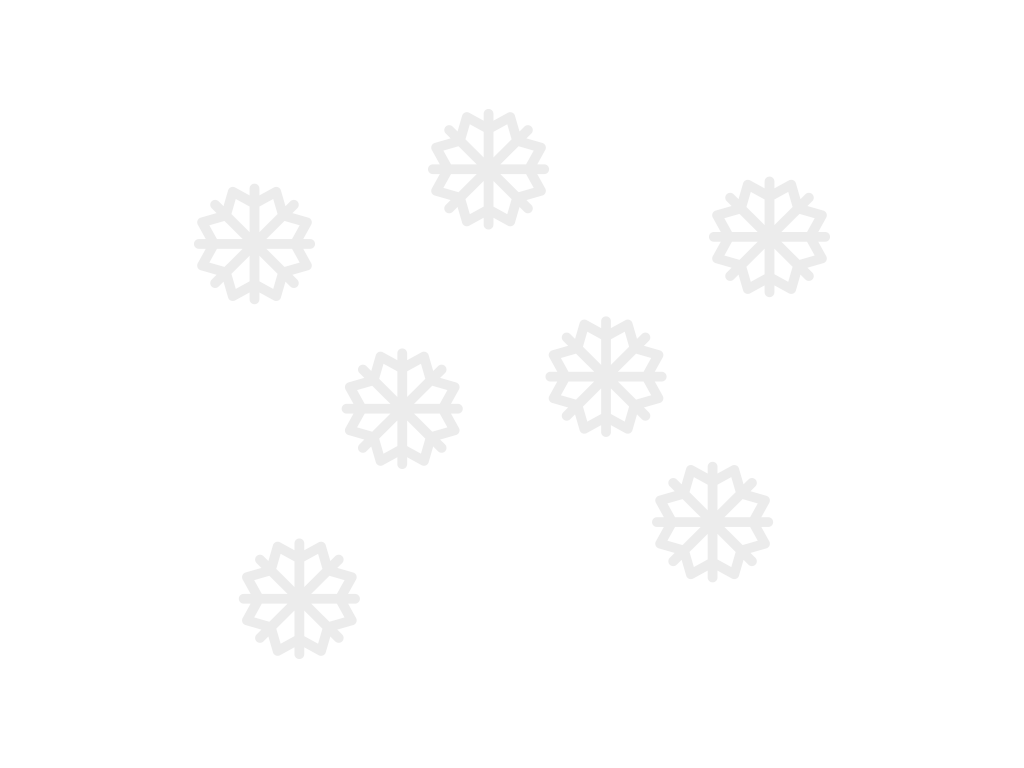 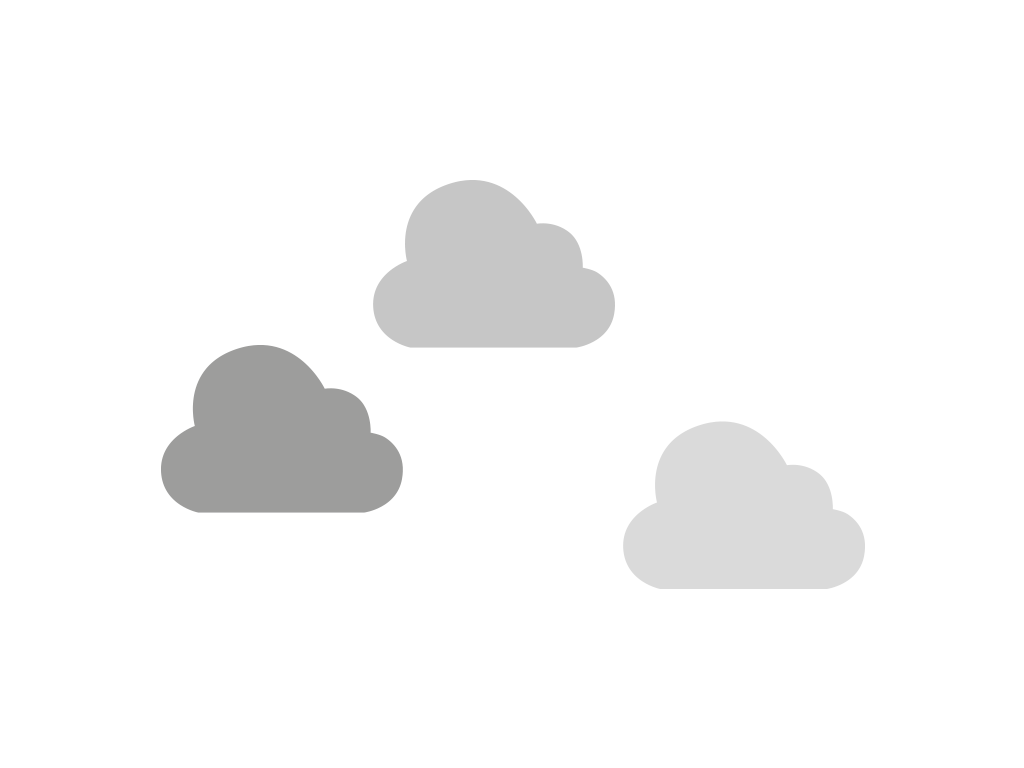 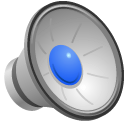 [Speaker Notes: How is the weather?]
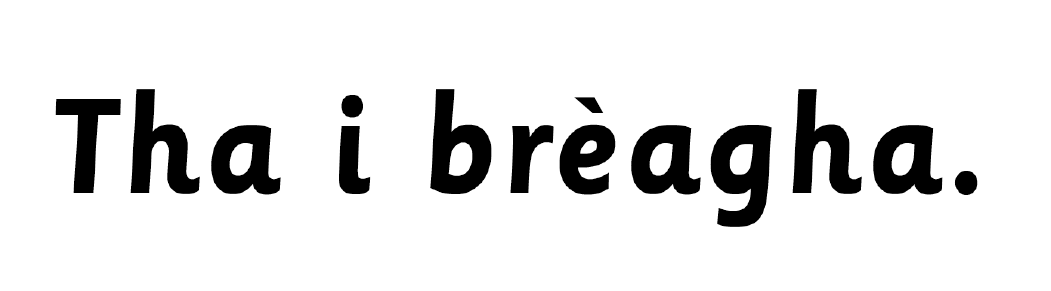 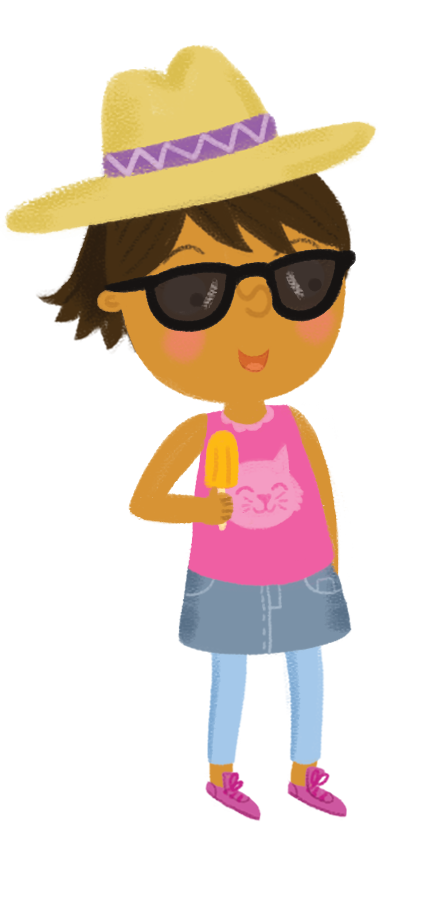 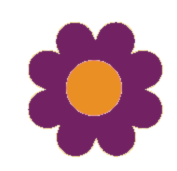 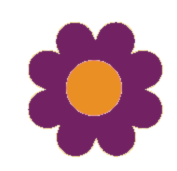 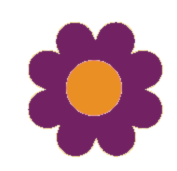 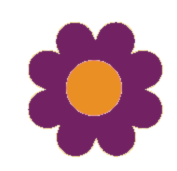 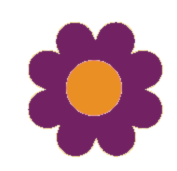 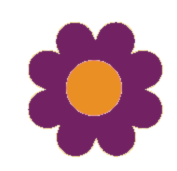 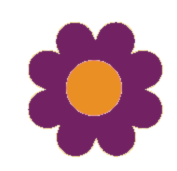 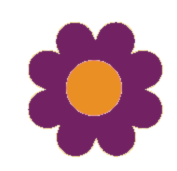 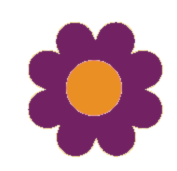 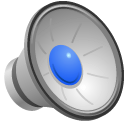 [Speaker Notes: It is lovely.]
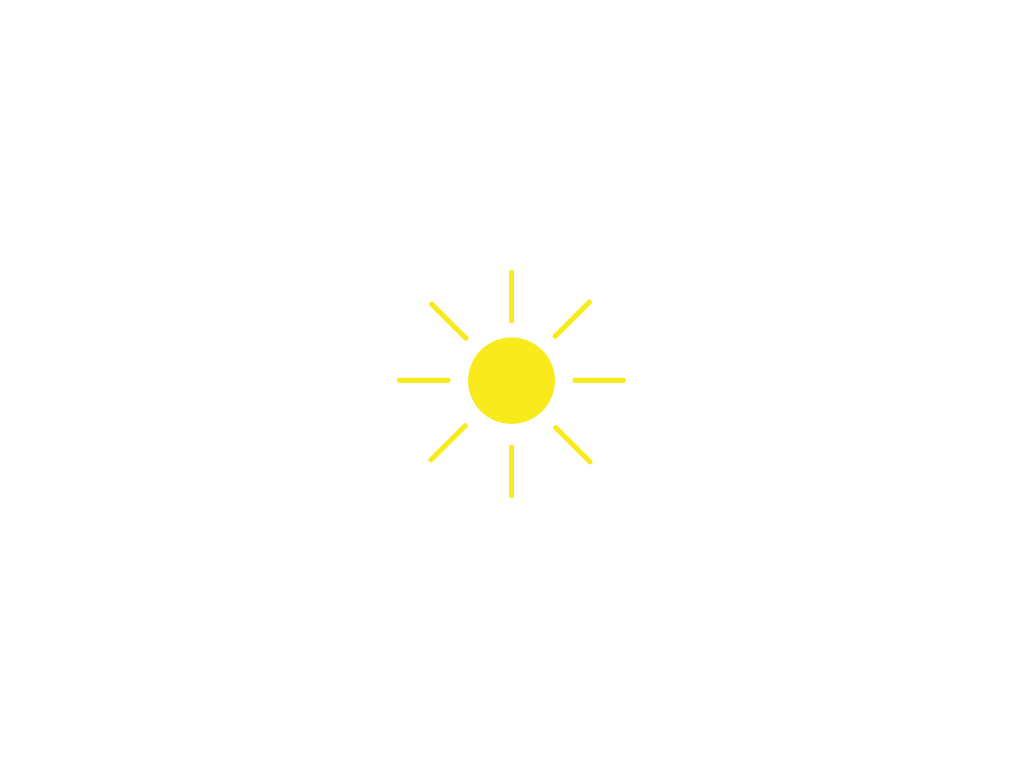 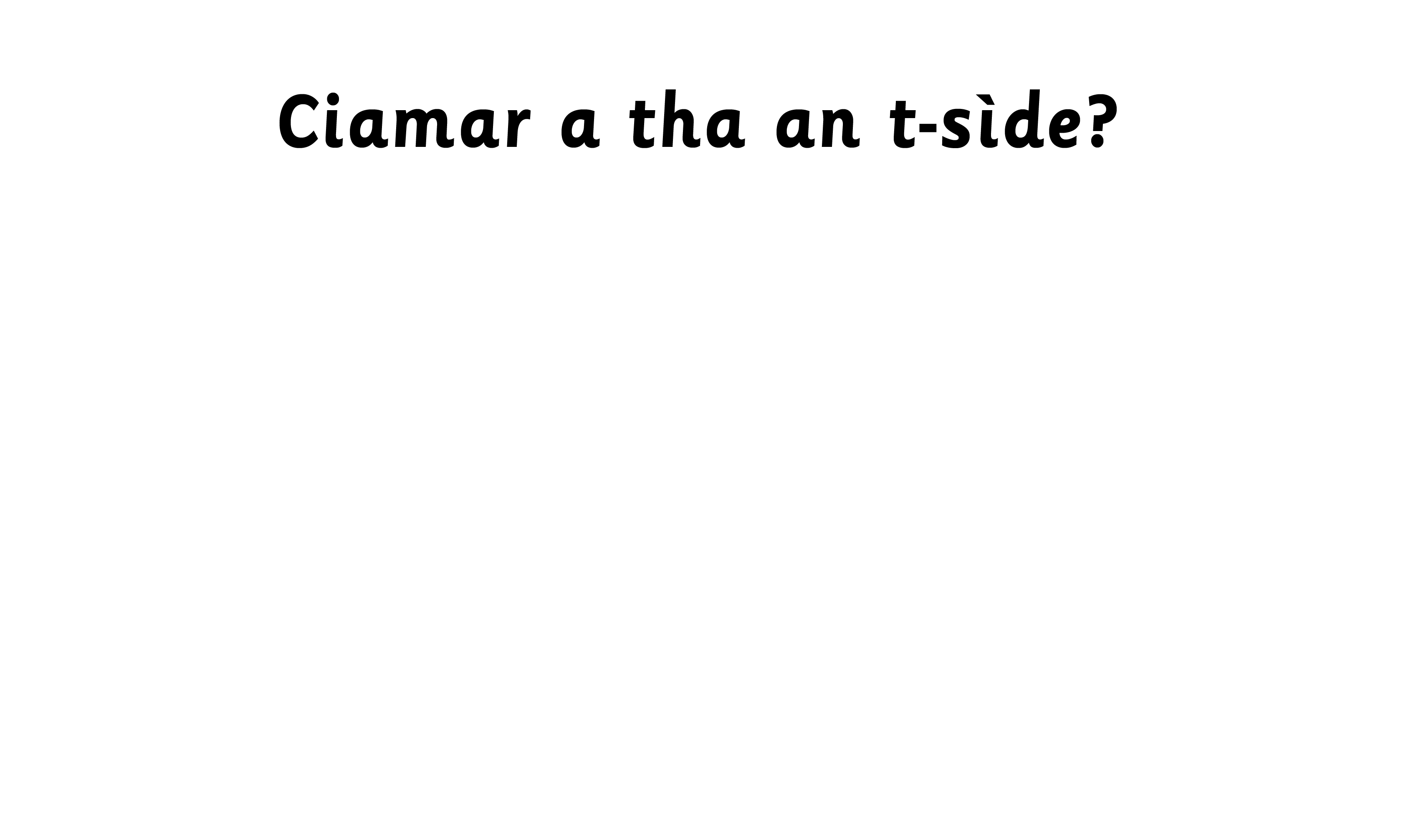 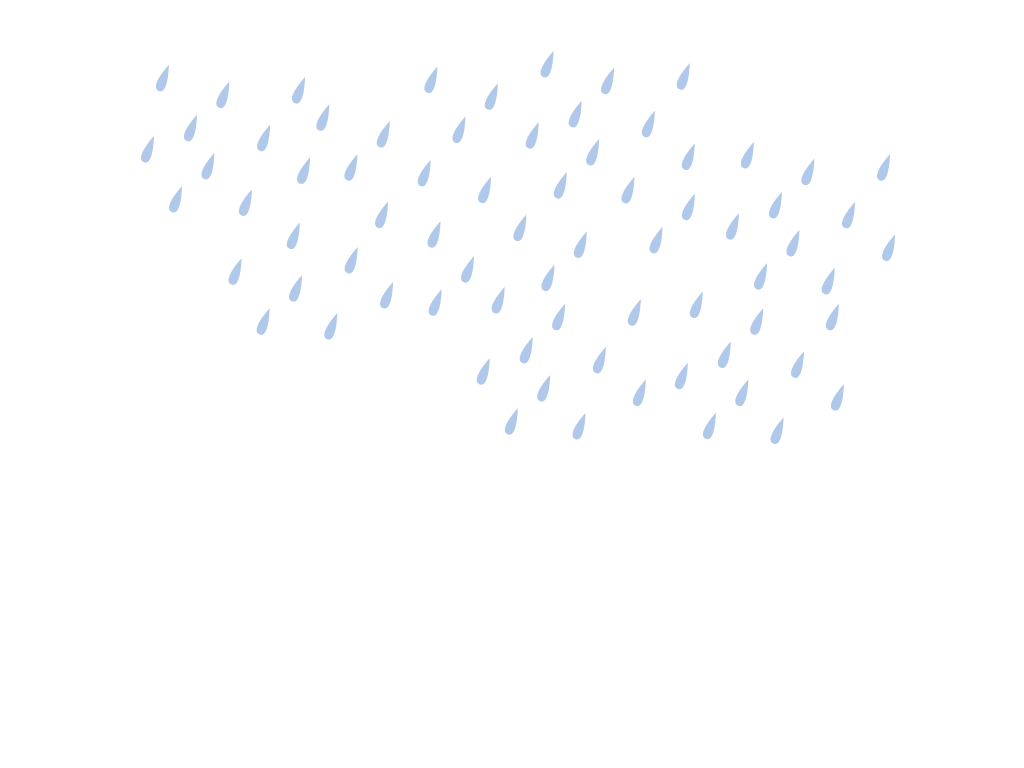 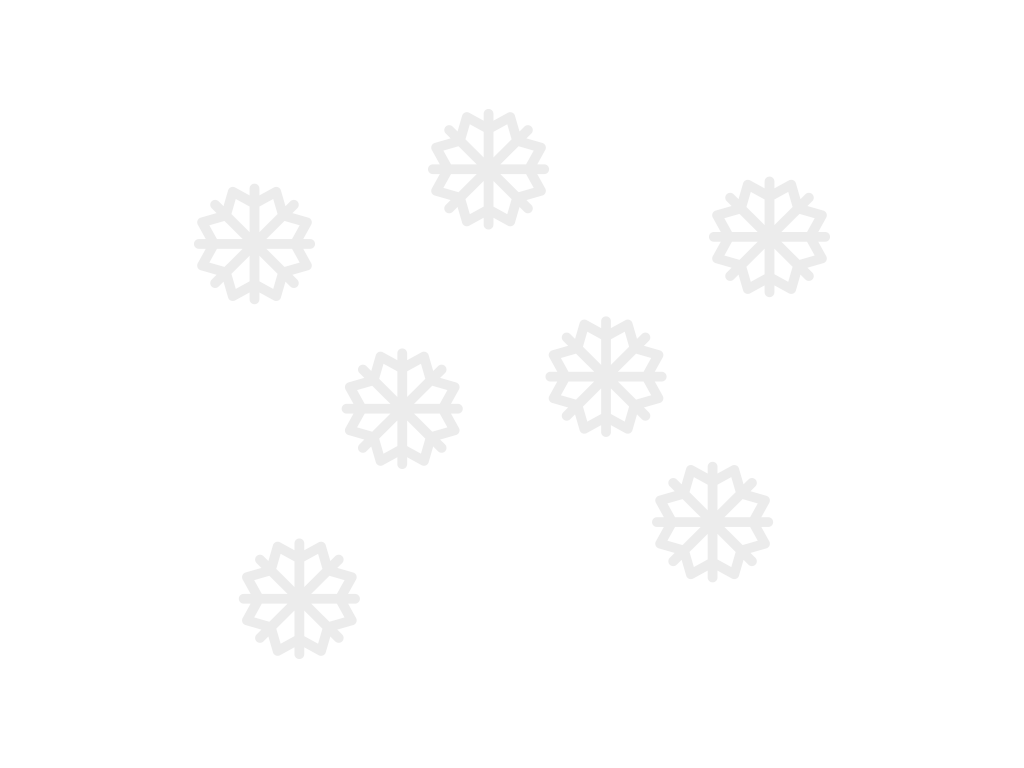 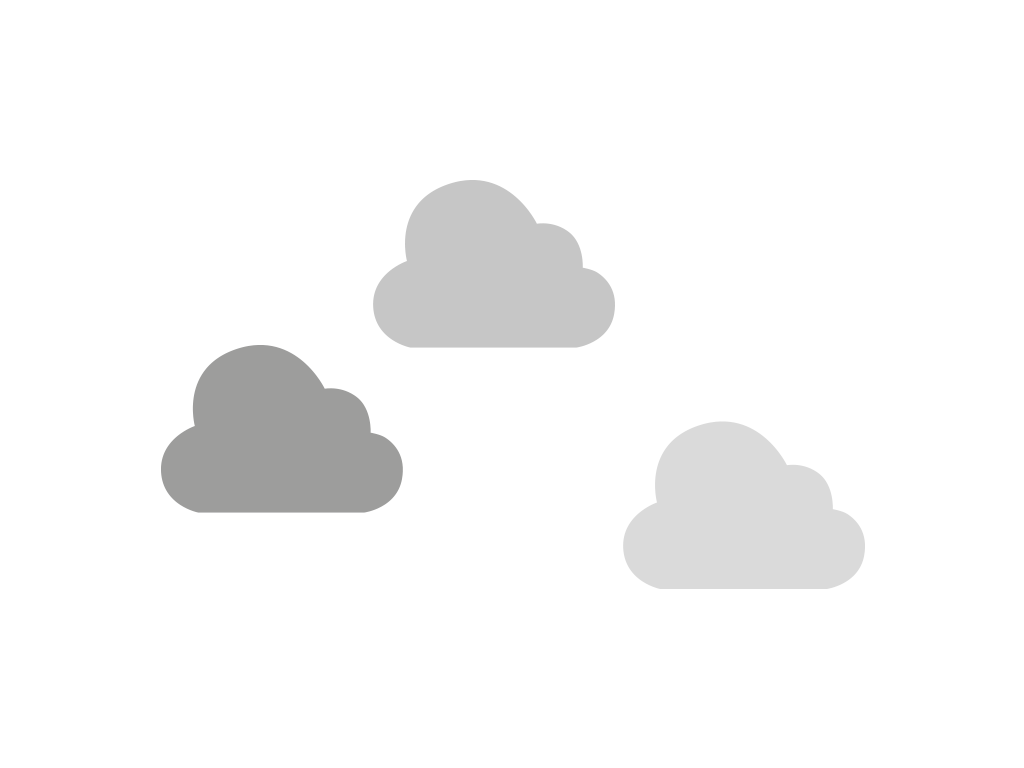 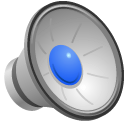 [Speaker Notes: How is the weather?]
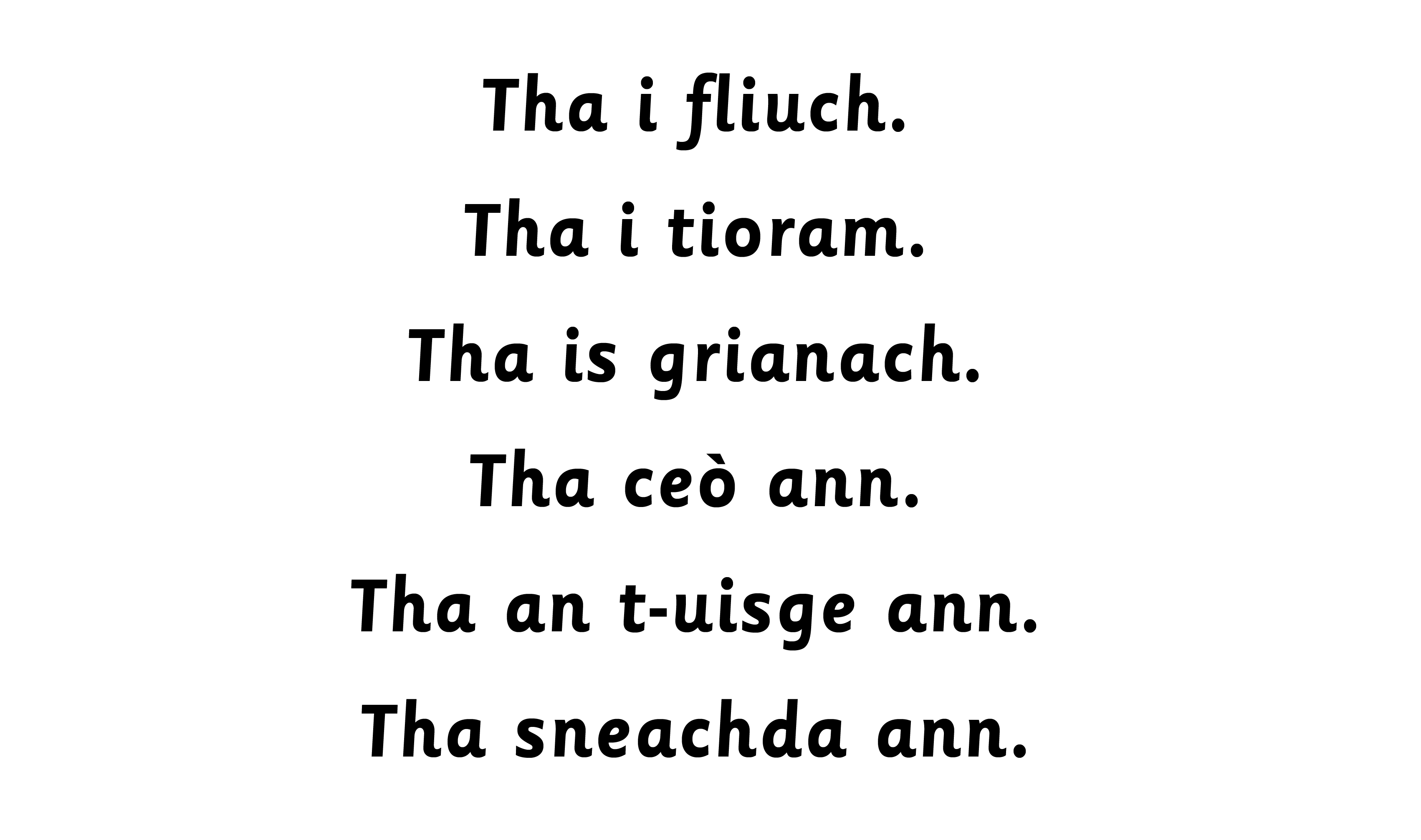 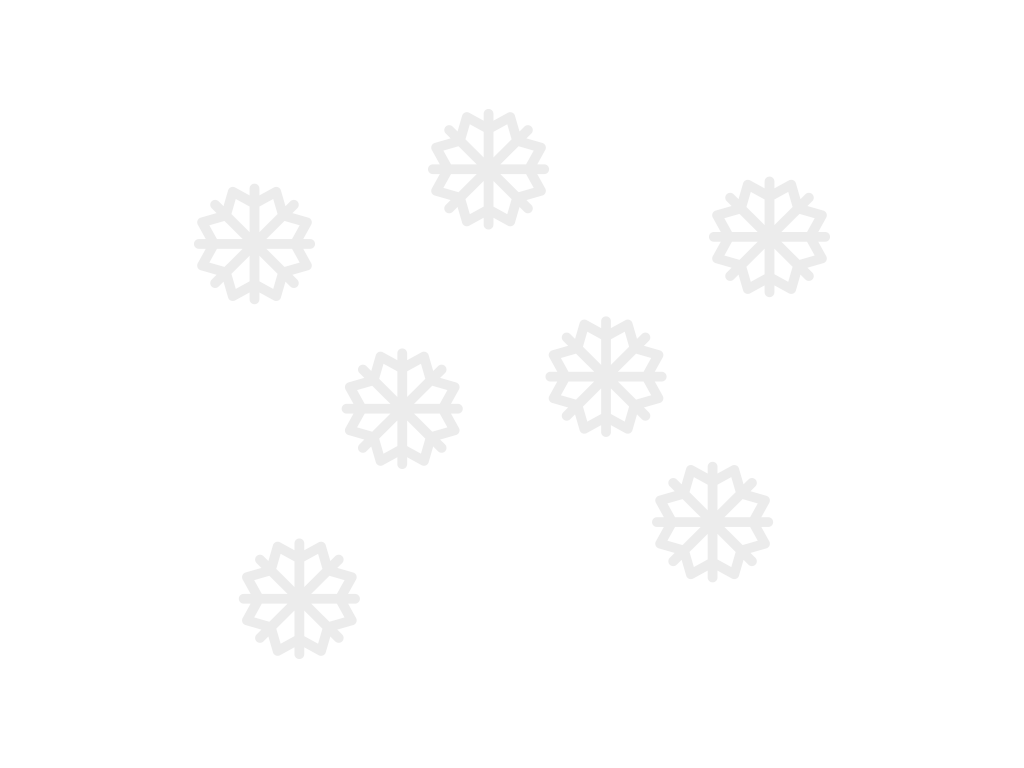 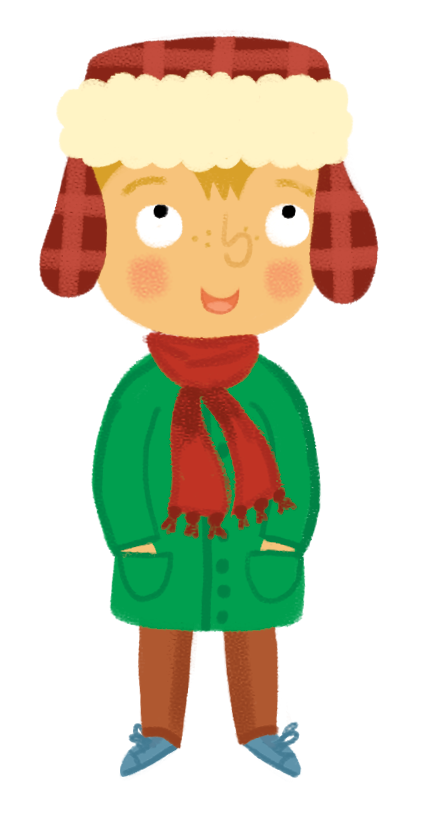 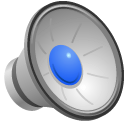 [Speaker Notes: It is snowing.]